The Eye
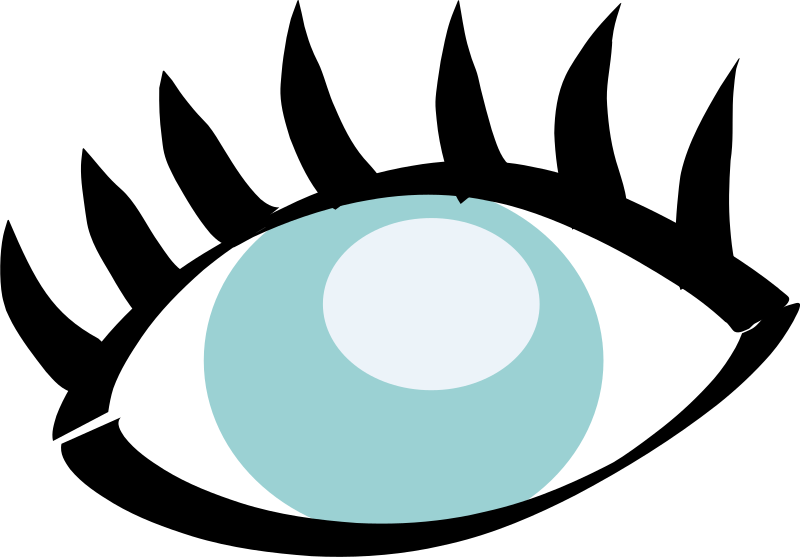 External Anatomy of the Human Eye
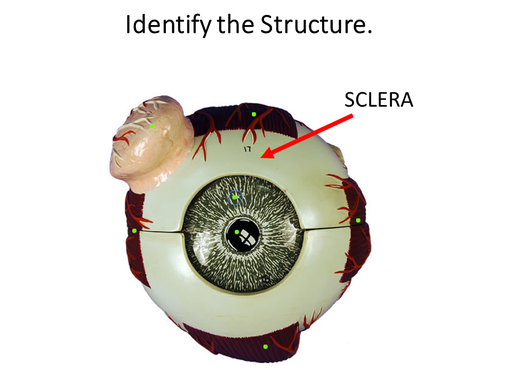 The sclera is the white protective outer layer of connective tissue that surrounds most of the eye (or globe).
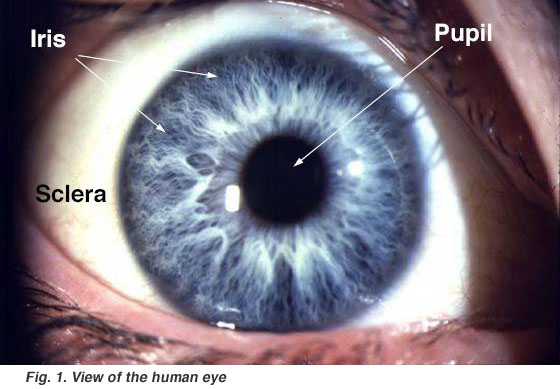 It functions to
provide structure 
protection
attachment for muscles
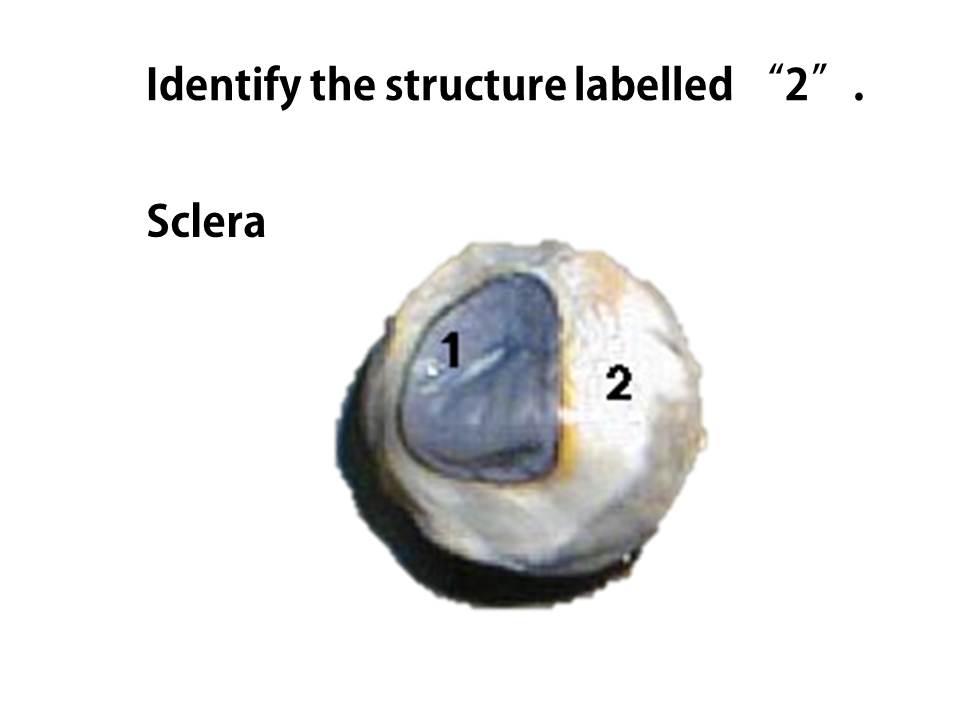 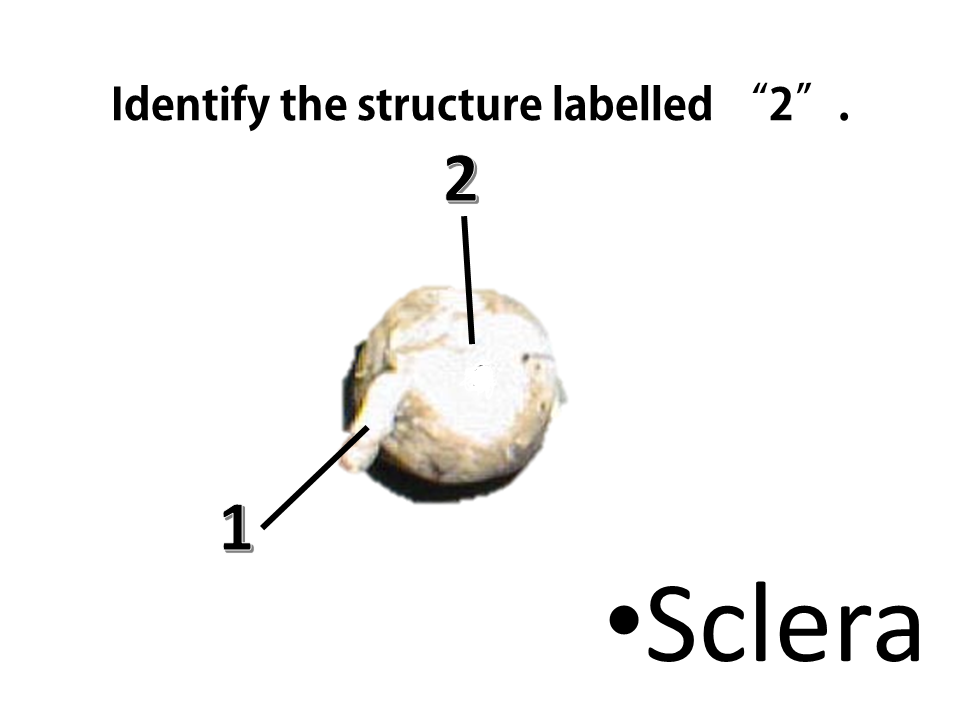 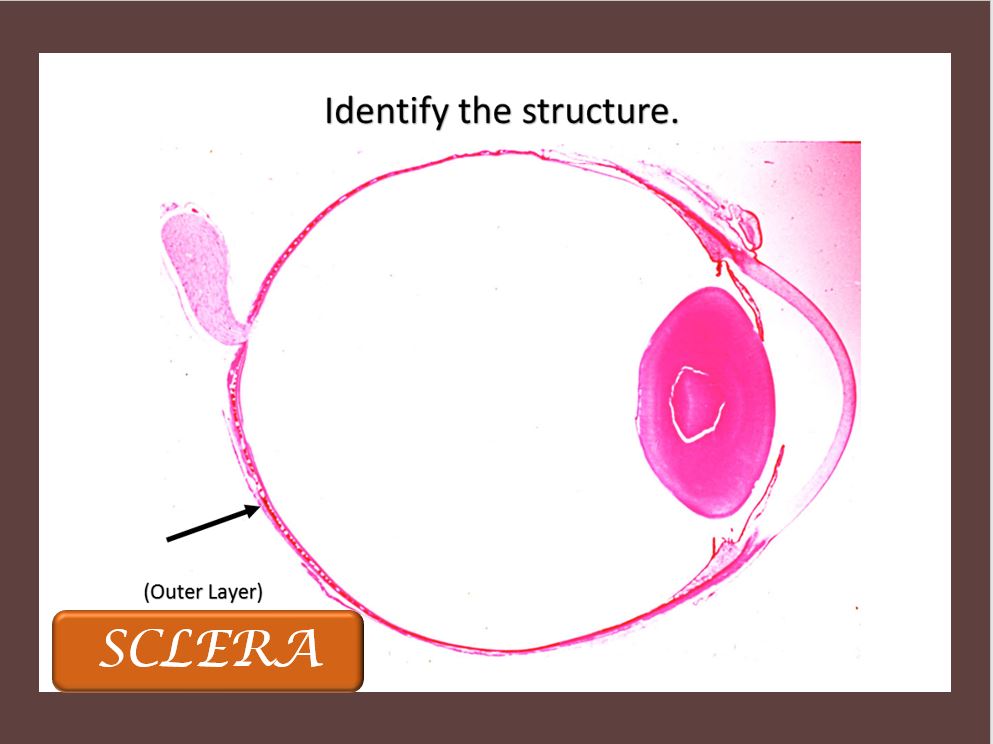 The pupil
The pupil is the dark circular part of the eye that functions to allow light to come into the eye. 
The pupil is actually not black at all. In fact, it is a hole in your eye.
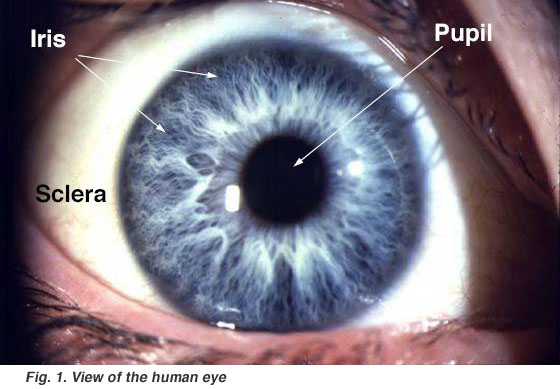 When your doctor looks into your eye either an ophthalmoscope, they are looking through your pupil and examining your retina at the back of your eye.
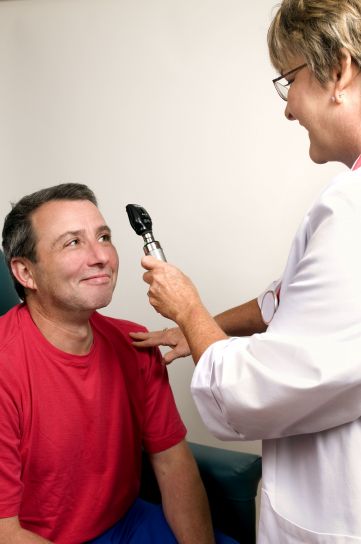 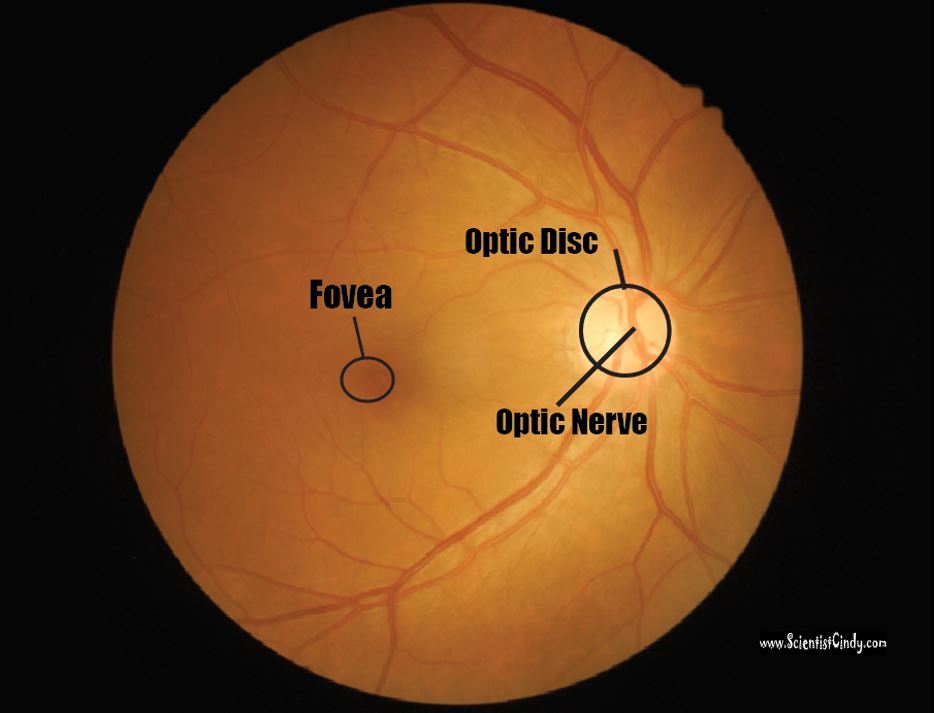 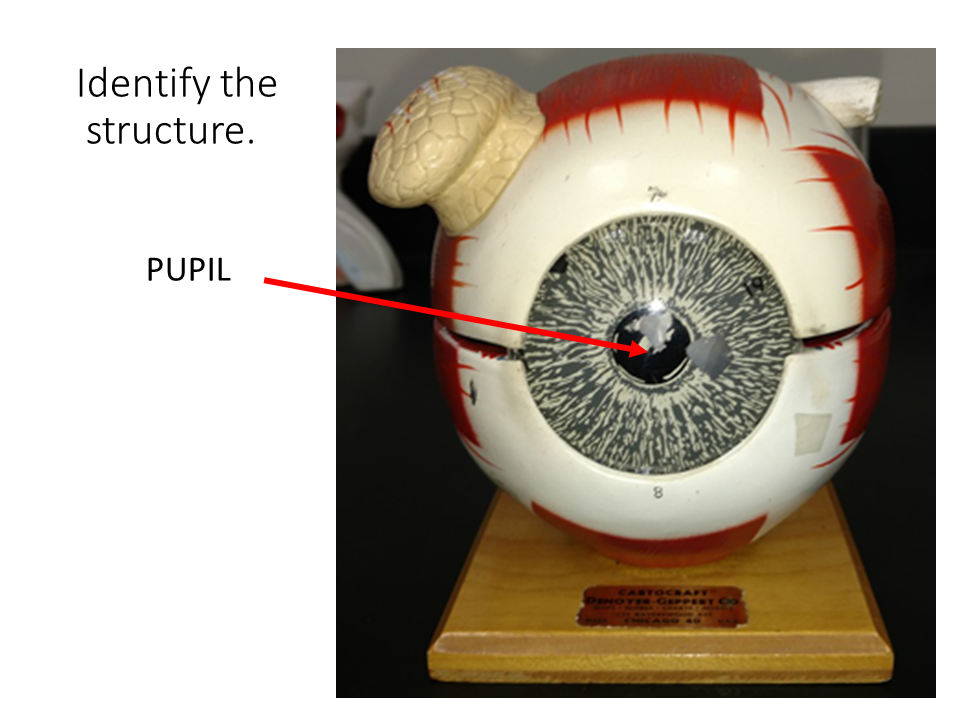 Pupil
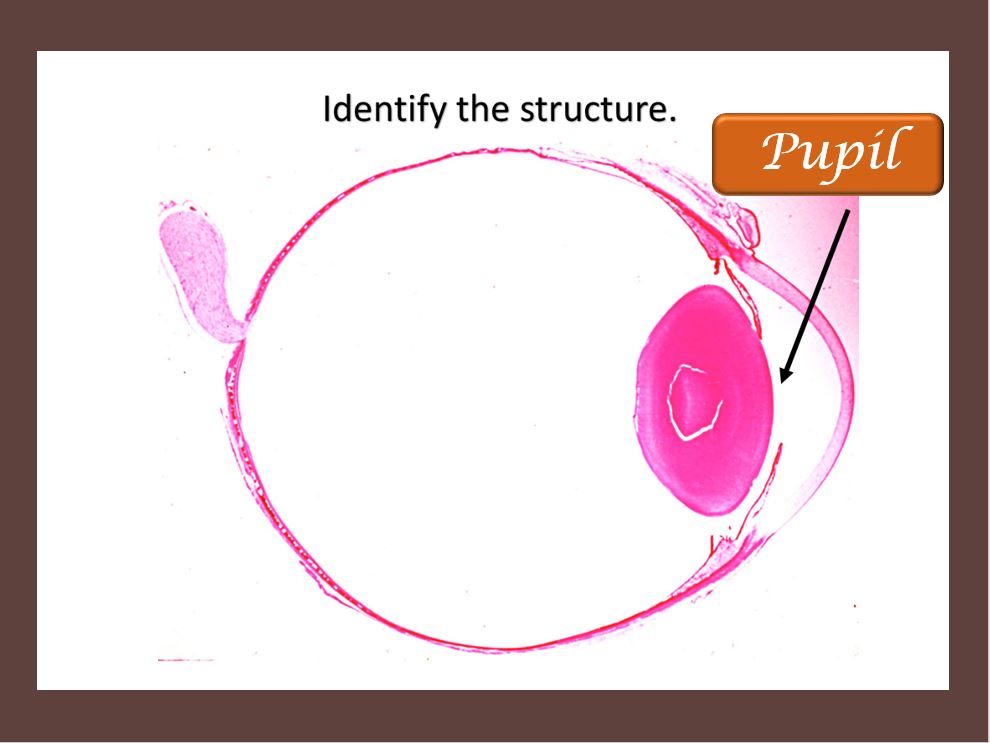 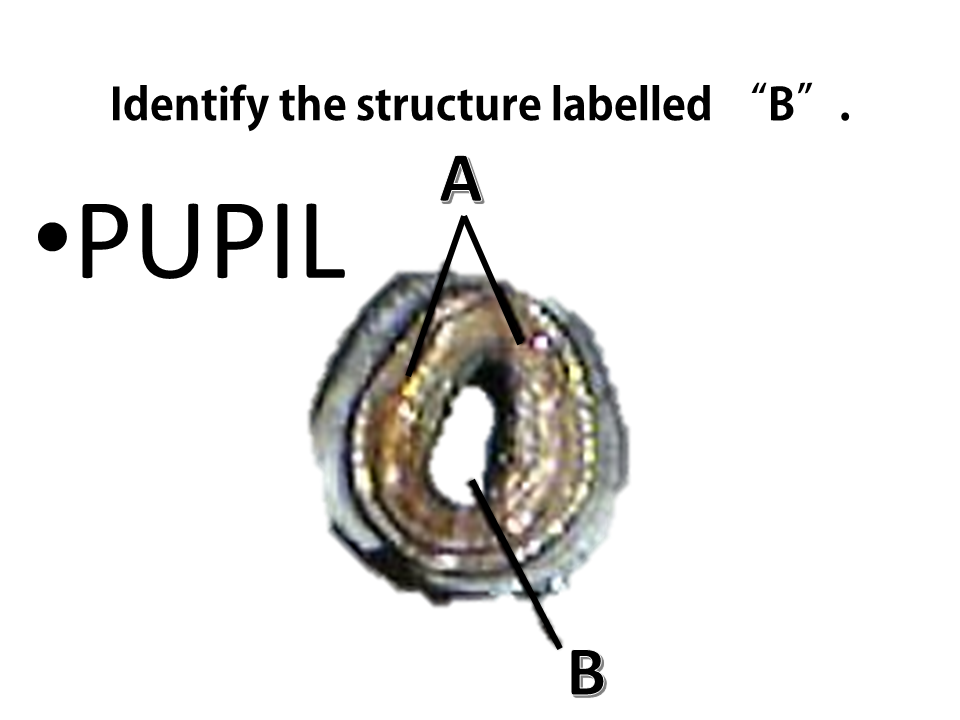 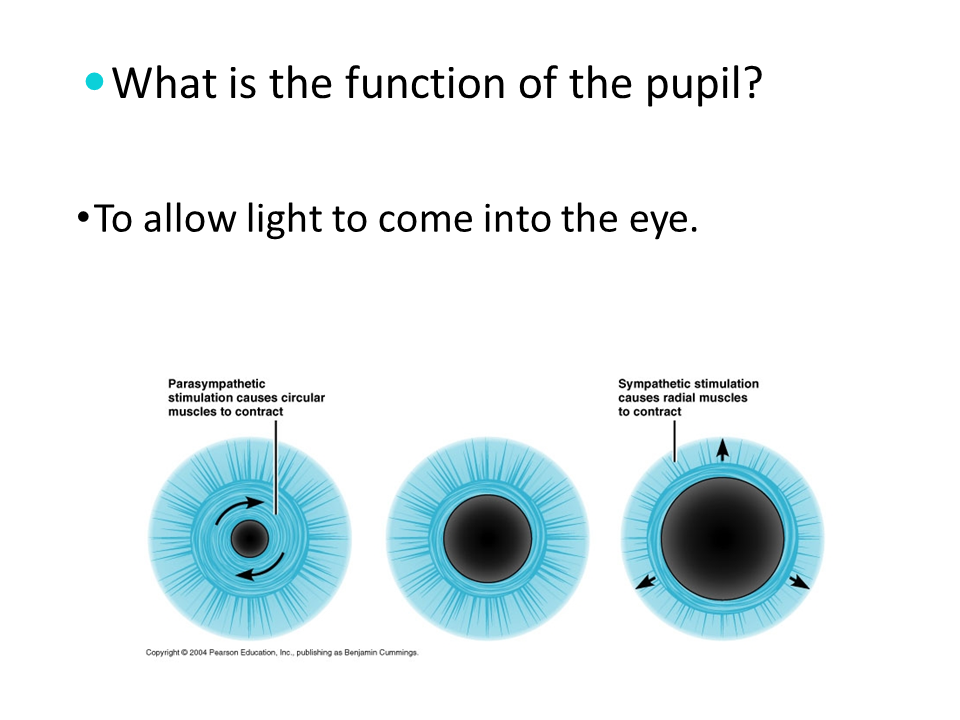 The iris  is the colored portion of your eye. The iris acts as a diaphragm which becomes larger or smaller in order to adjust the amount of light going through the pupil. ​
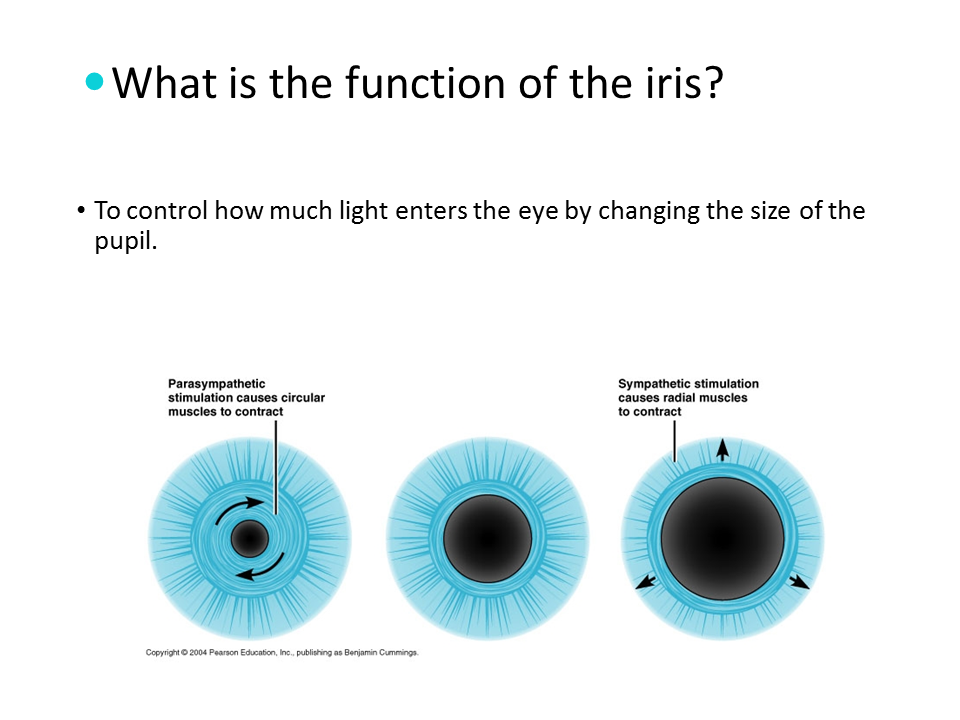 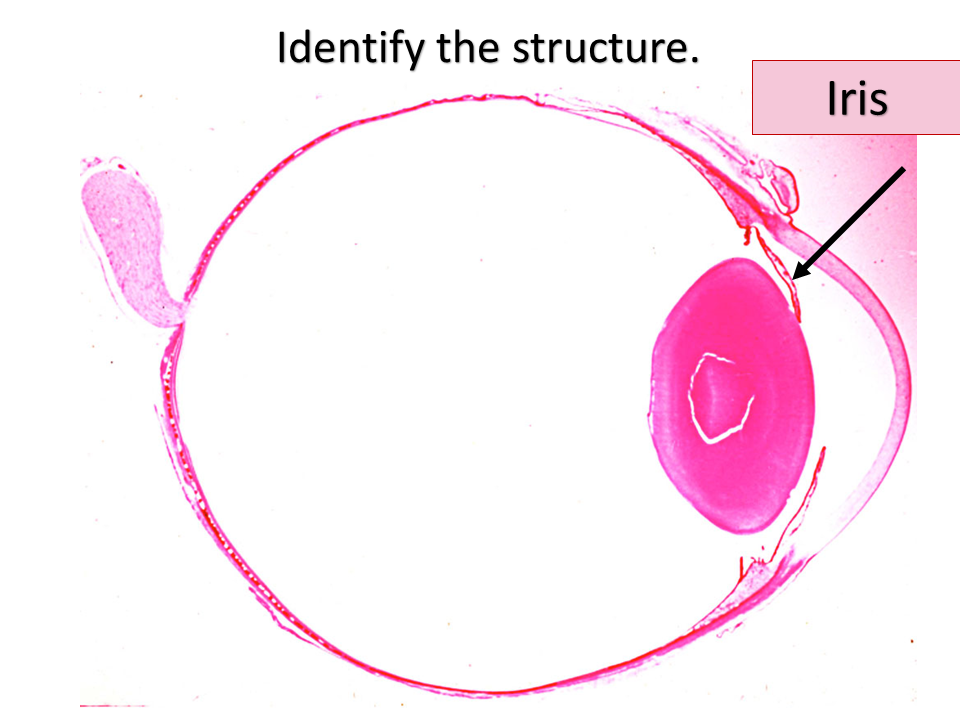 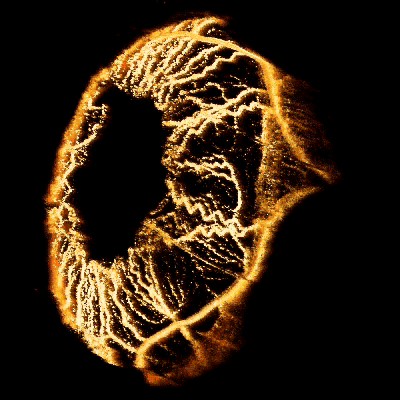 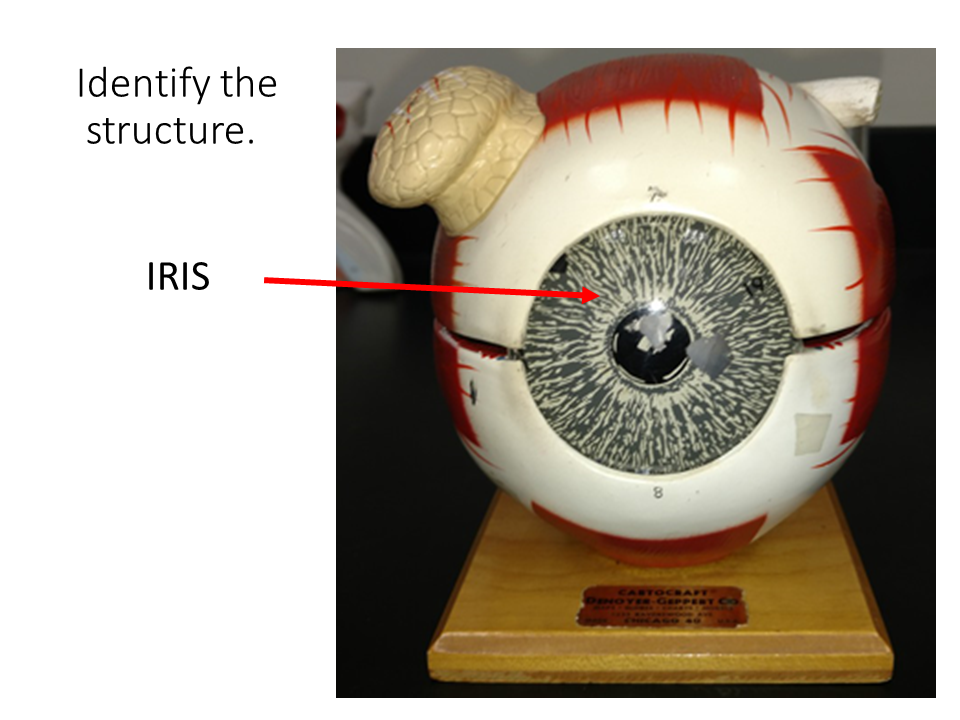 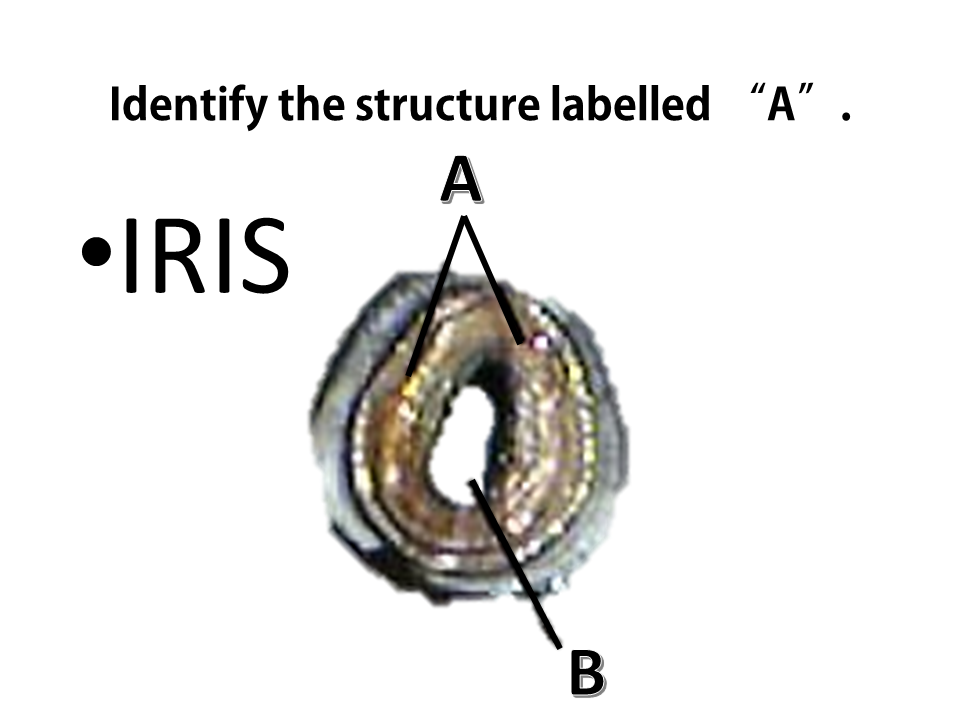 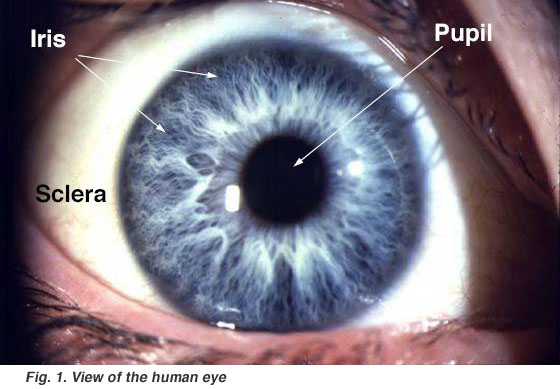 Lacrimal apparatus – functions in forming and draining tears.
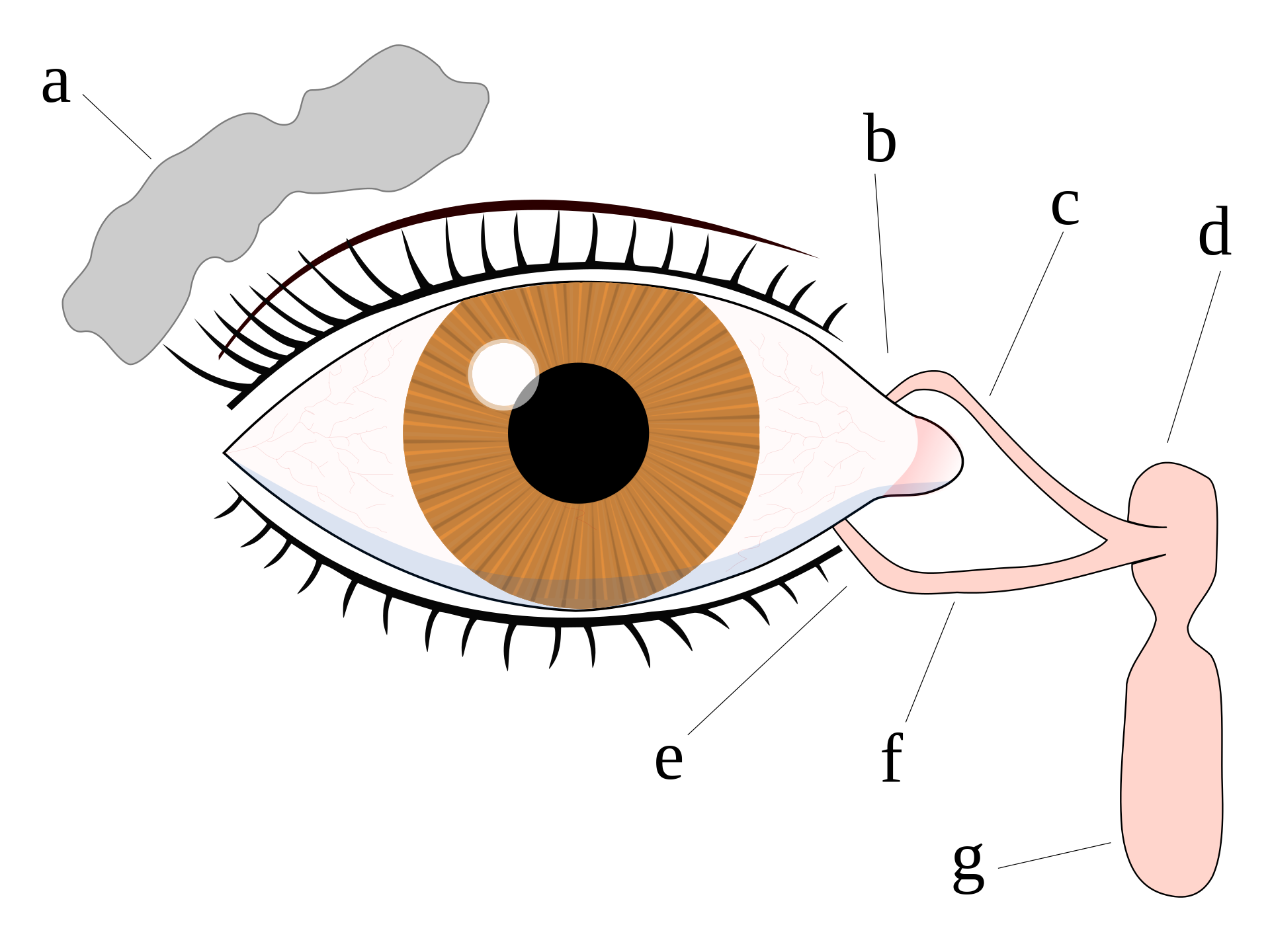 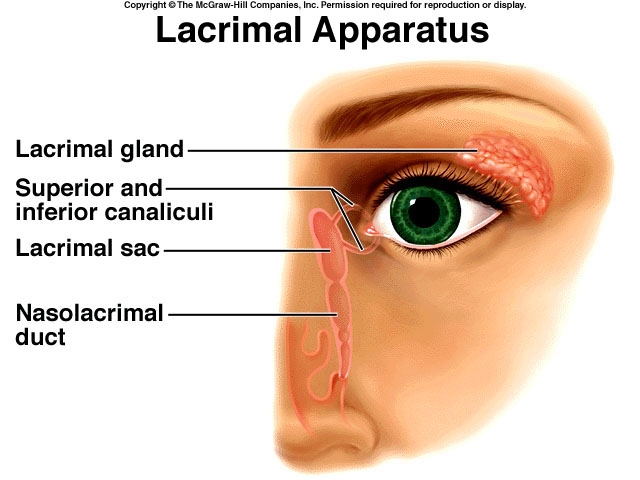 The word 'lacrimal' comes from the Latin word 'lacrima' which means "tear". Our tears function to clean and lubricate the eyes. 
Tears also form in response to irritation, strong emotion and yawning.
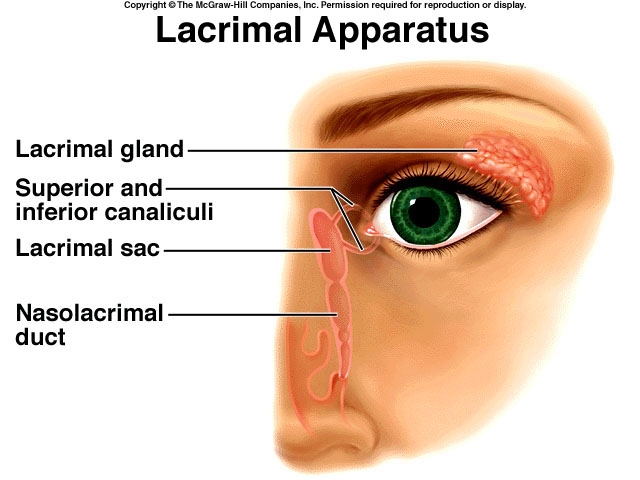 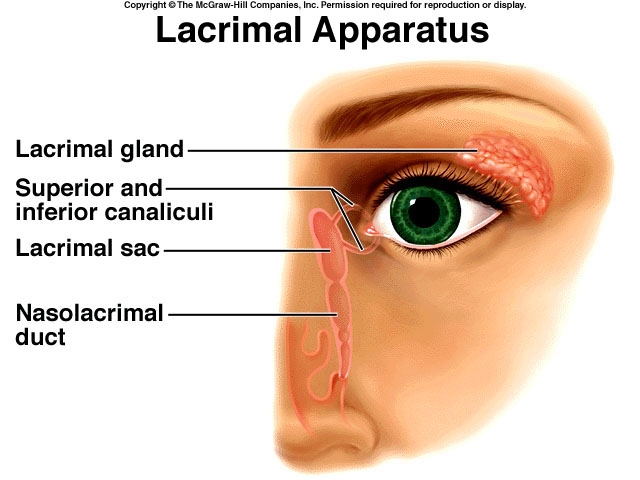 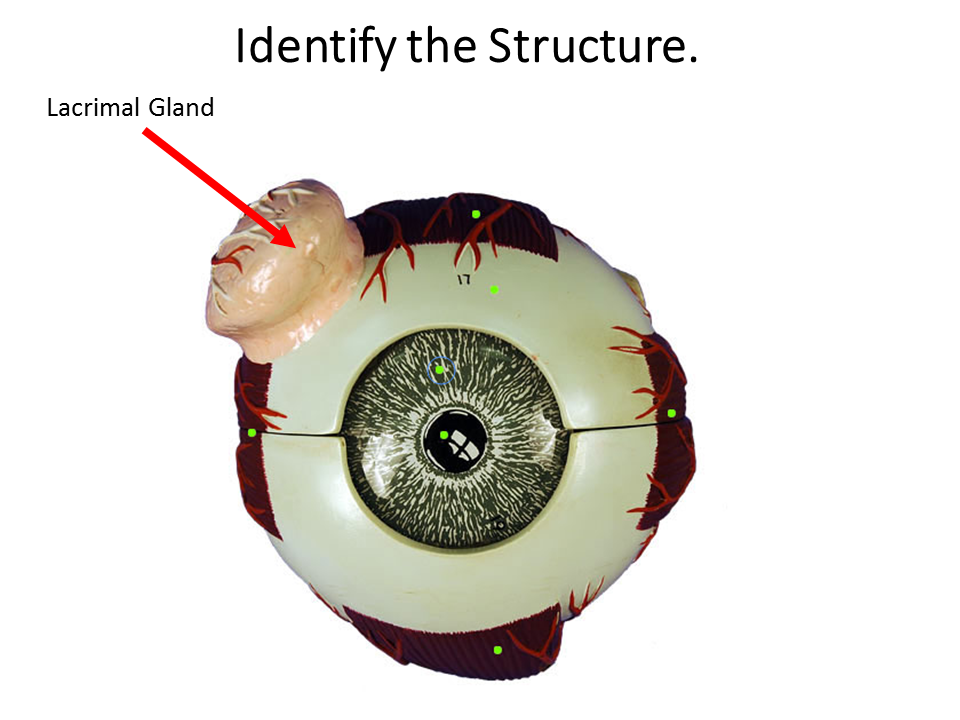 The lacrimal glands are located at the upper lateral region of each orbit. 
The lacrimal gland produces tears which then flow into canals that connect to the tear duct and drain into the nose.
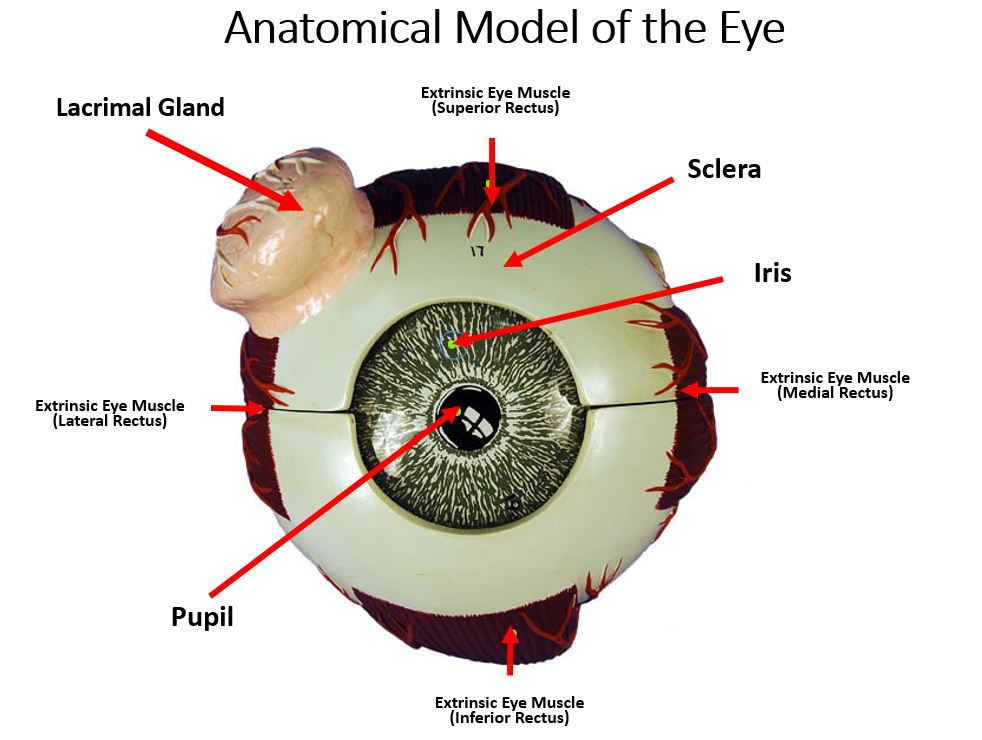 THE CORNEA
​The cornea is the clear anterior portion of the eye that is continuous with the sclera. 
It covers the lens and the pupil.
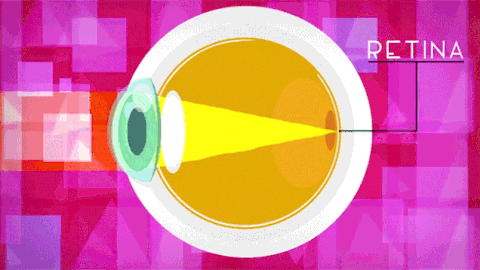 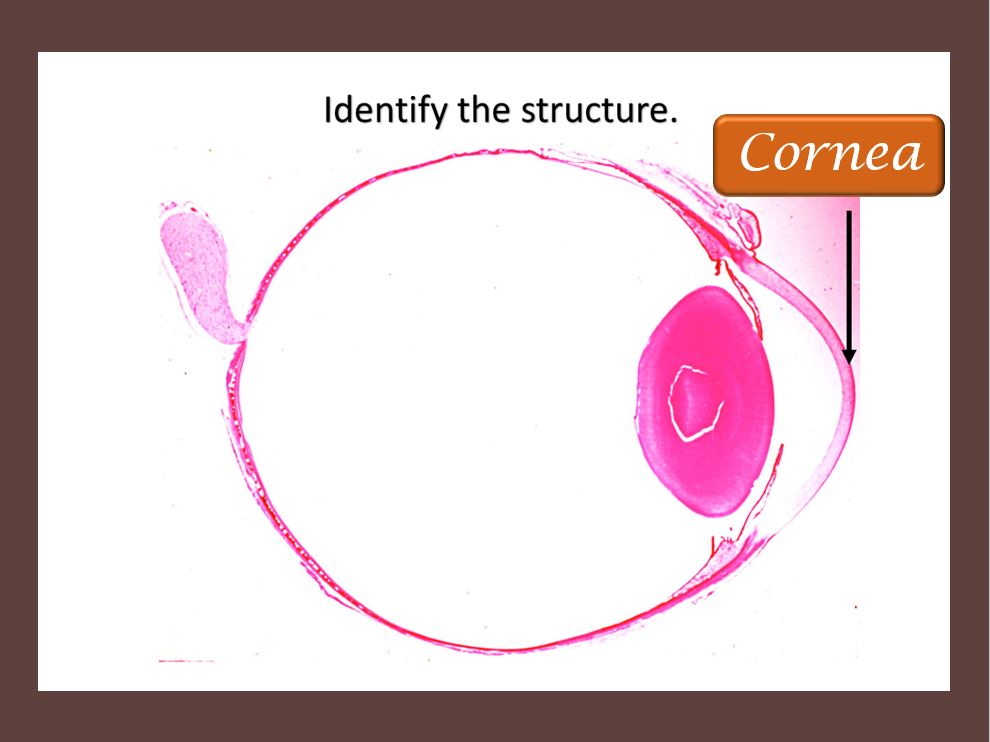 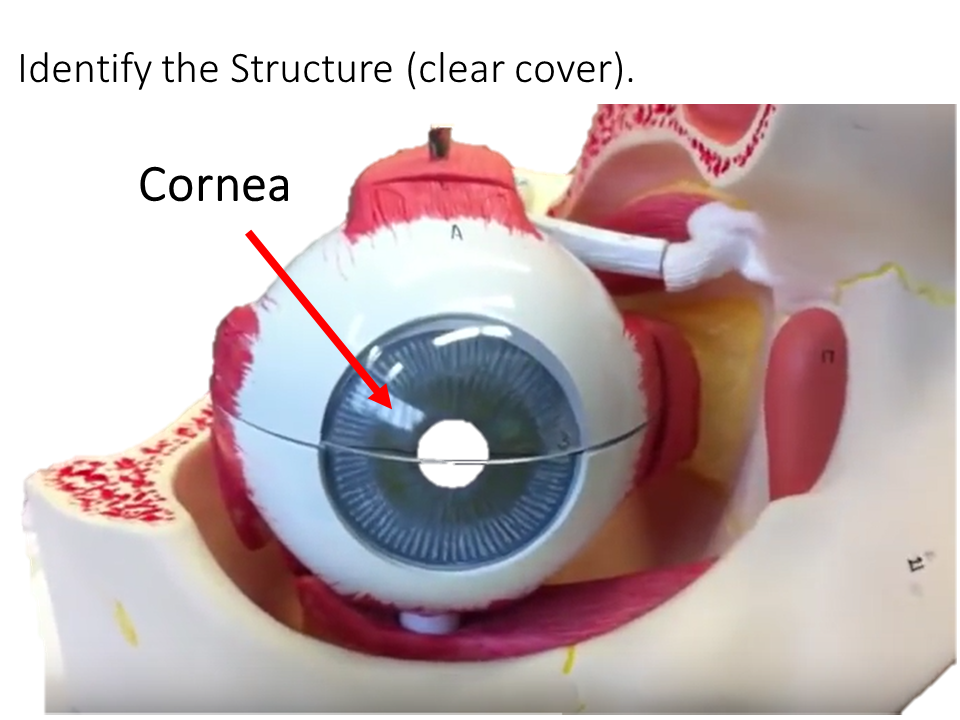 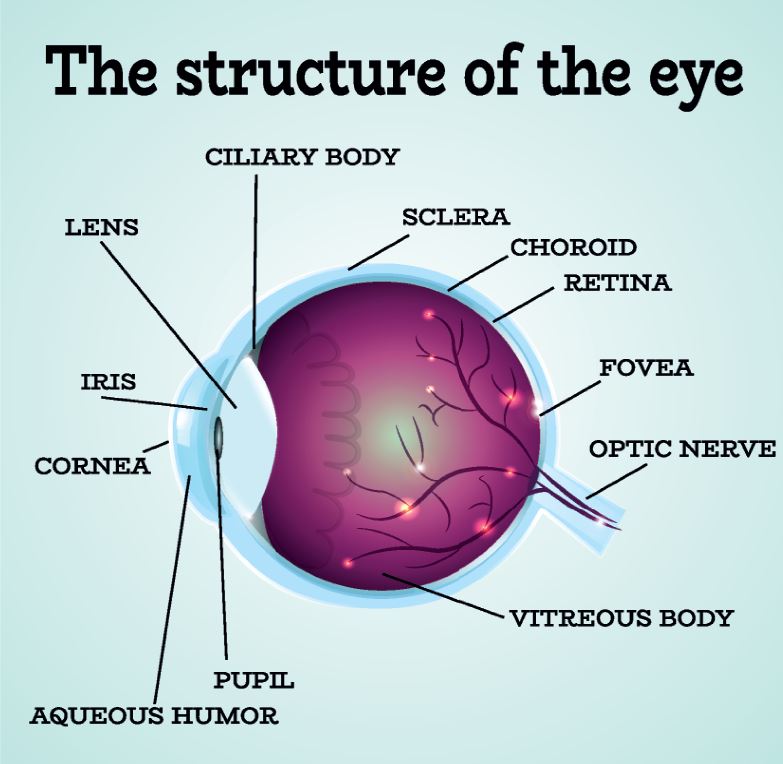 THE CORNEA
​ The cornea and lens function to refract light, to focus the image on the retina at the back of the eye.
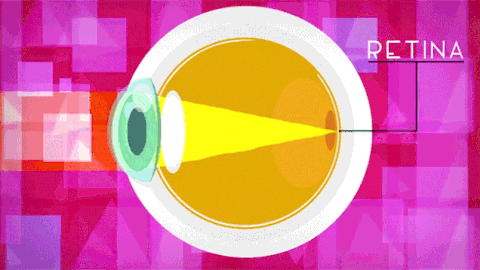 THE CORNEA
​ The cornea and lens function to refract (bend) light, to focus the image on the retina at the back of the eye.
While the cornea contributes most of the eye's focusing power, it does not have the ability to change shape, so its focusing power is 'fixed'. This means that only images that are at a certain distance will be in focus. 
For this reason, the cornea functions along with the lens to accommodate images at different distances.
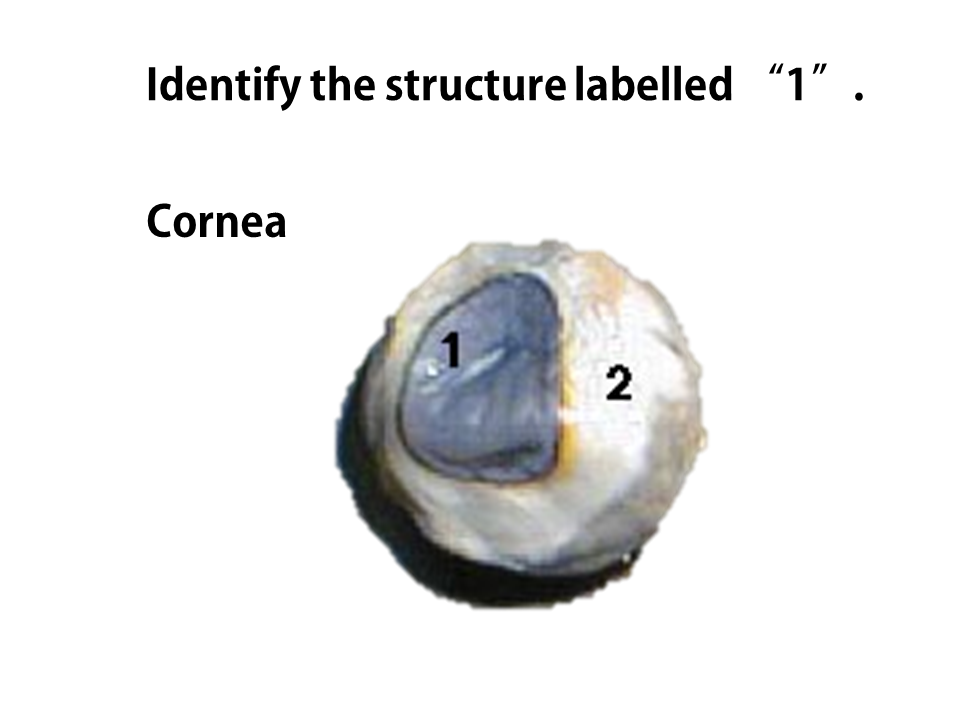 https://www.youtube.com/watch?v=Sqr6LKIR2b8
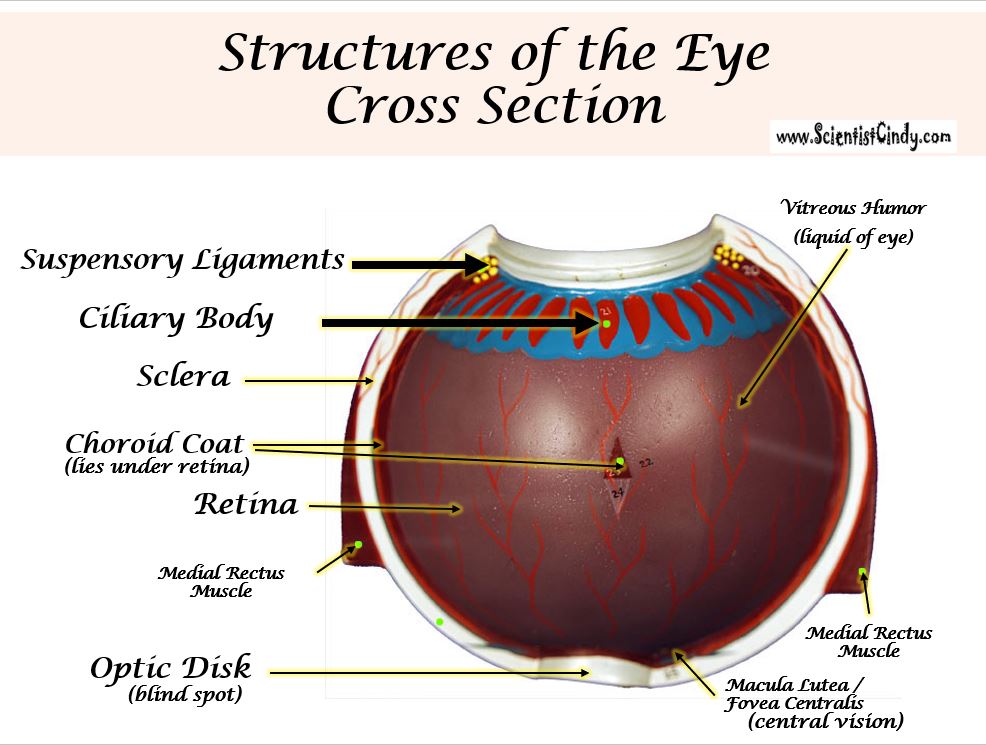 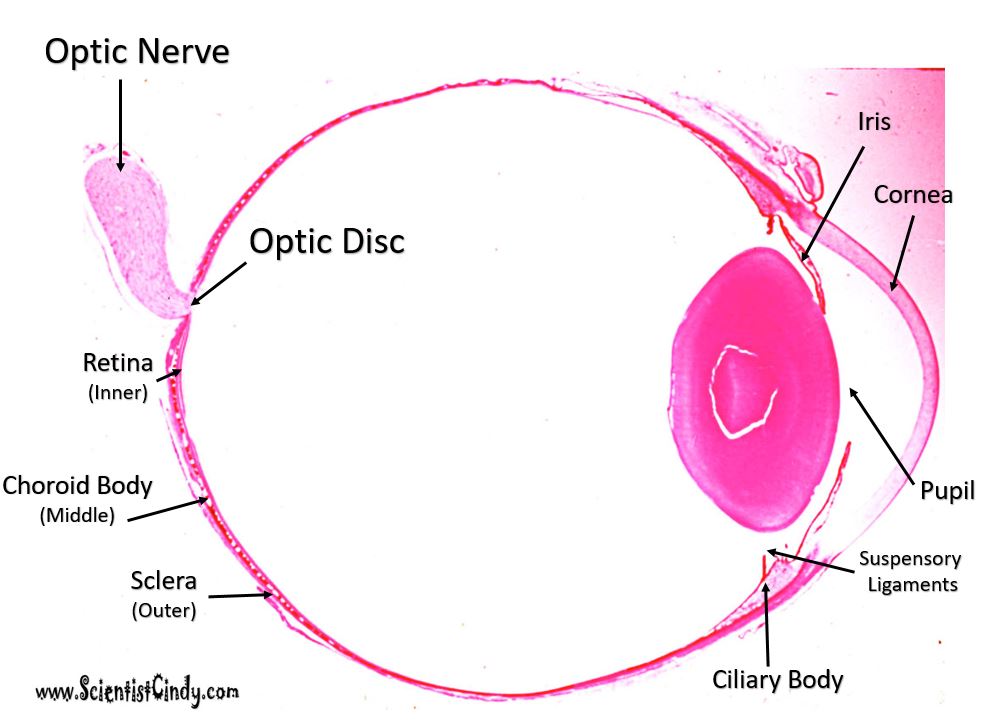 THE LENS
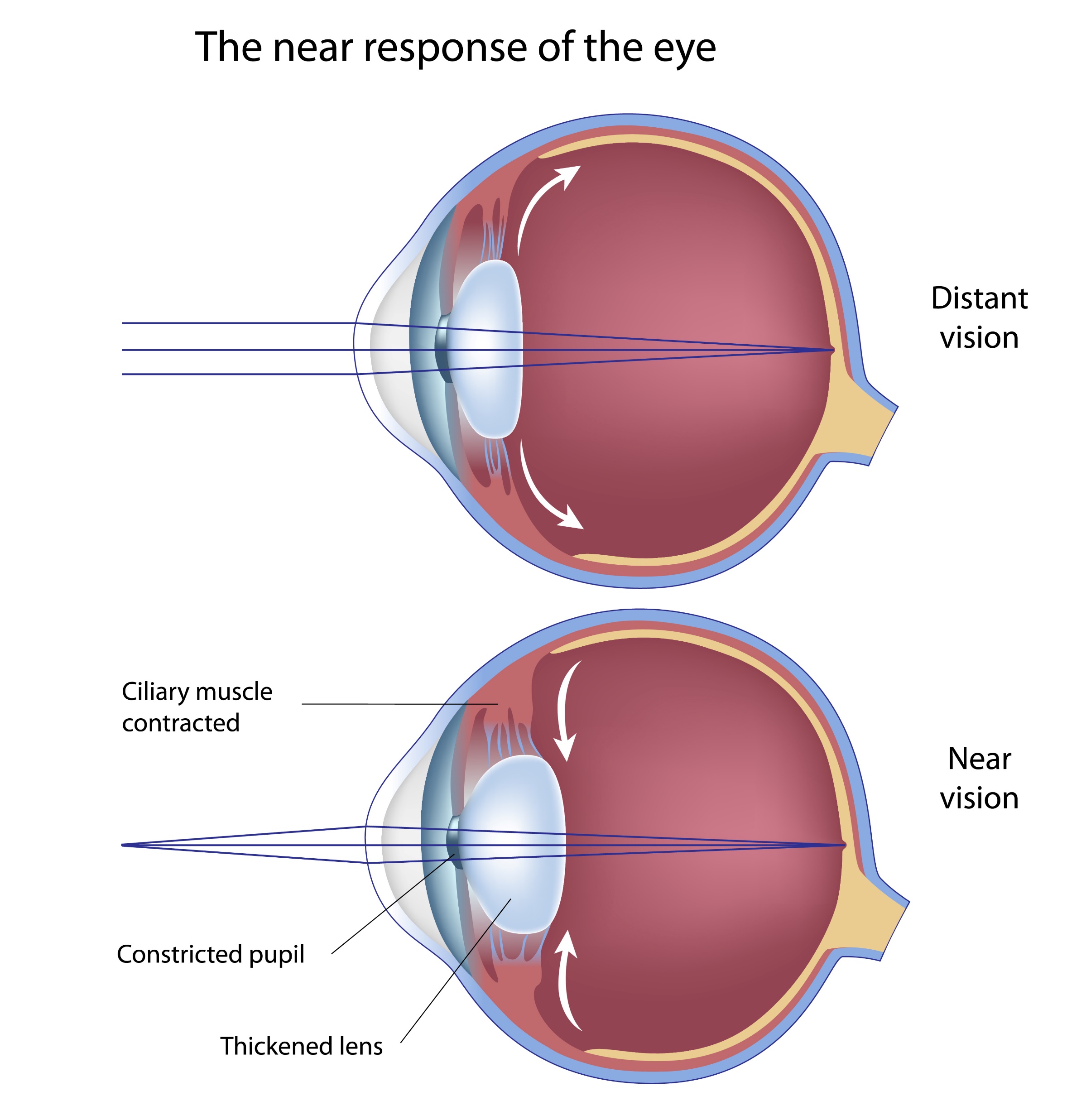 The lens is connected to the ciliary body, which has muscles.

The muscles of the ciliary body squeeze the lens to make it more convex.
Convex?
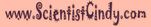 Curves 
OUTWARD
Curves 
INWARD
No 
Curve
Neither Concave nor Convex
Convex
Concave
THE LENS
Less Convex Lens = 
Muscles of the Ciliary Body are RELAXED. 
Able to see DISTANT objects.
Light rays are bent LESS by the lens.
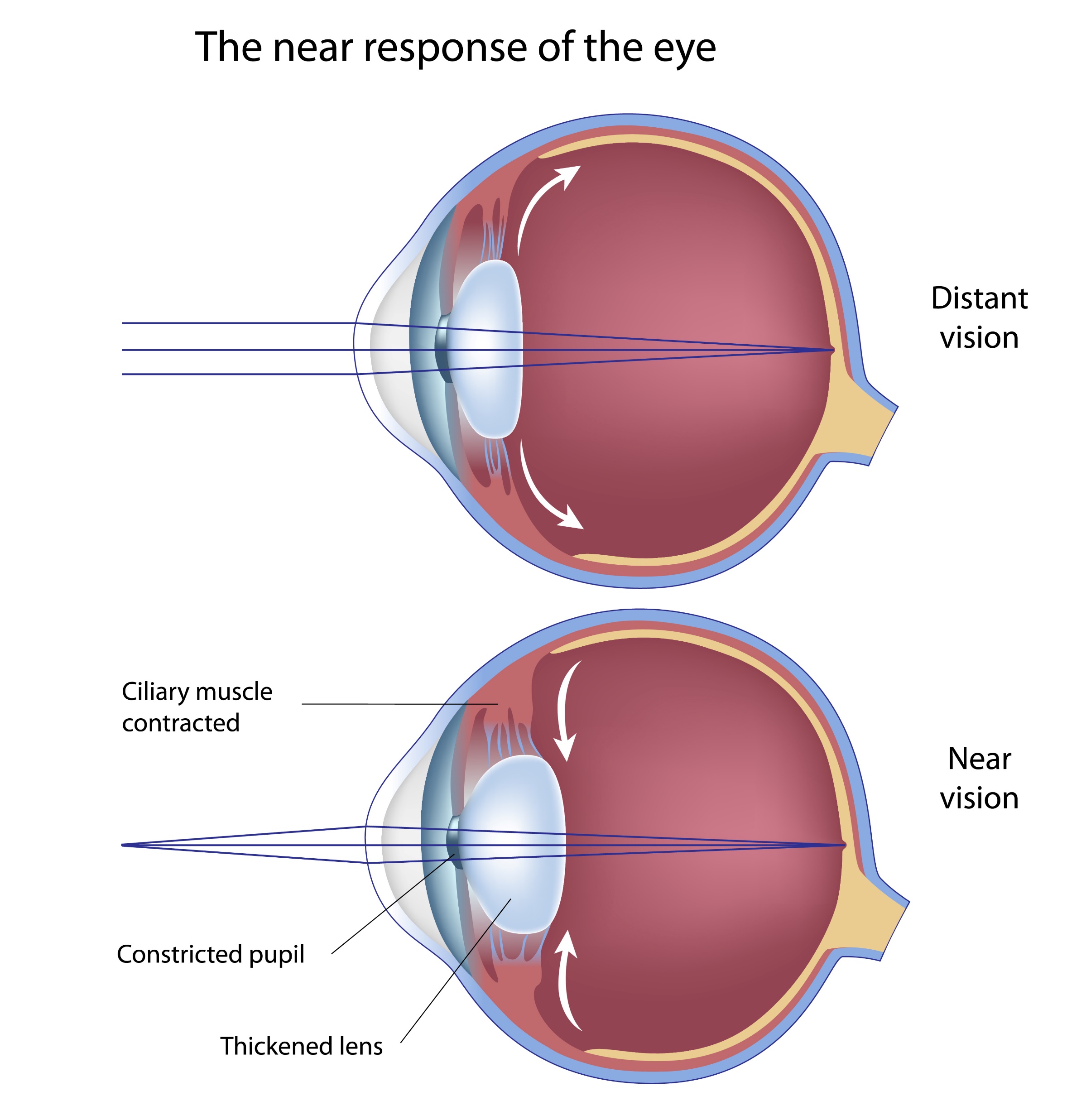 THE LENS
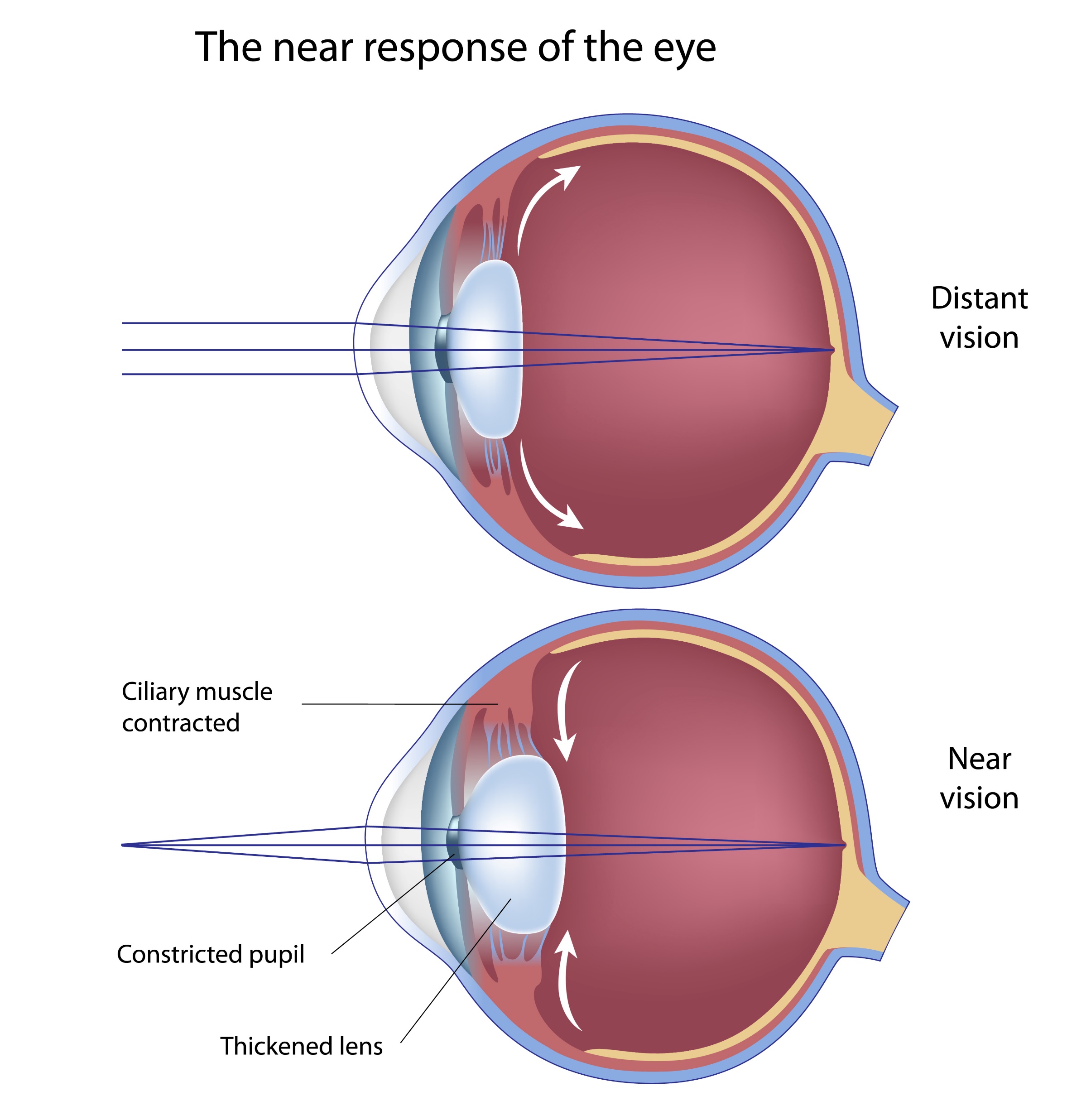 More Convex Lens = 
Muscles of the Ciliary Body are CONTRACTED. 
Able to see CLOSE objects.
Light rays are bent MORE by the lens.
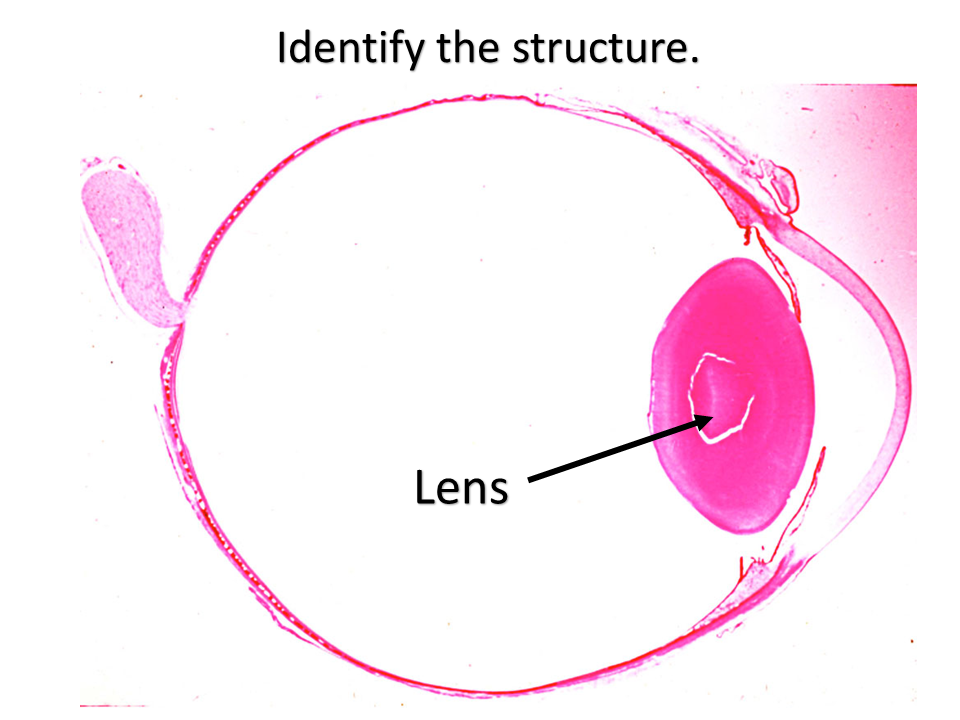 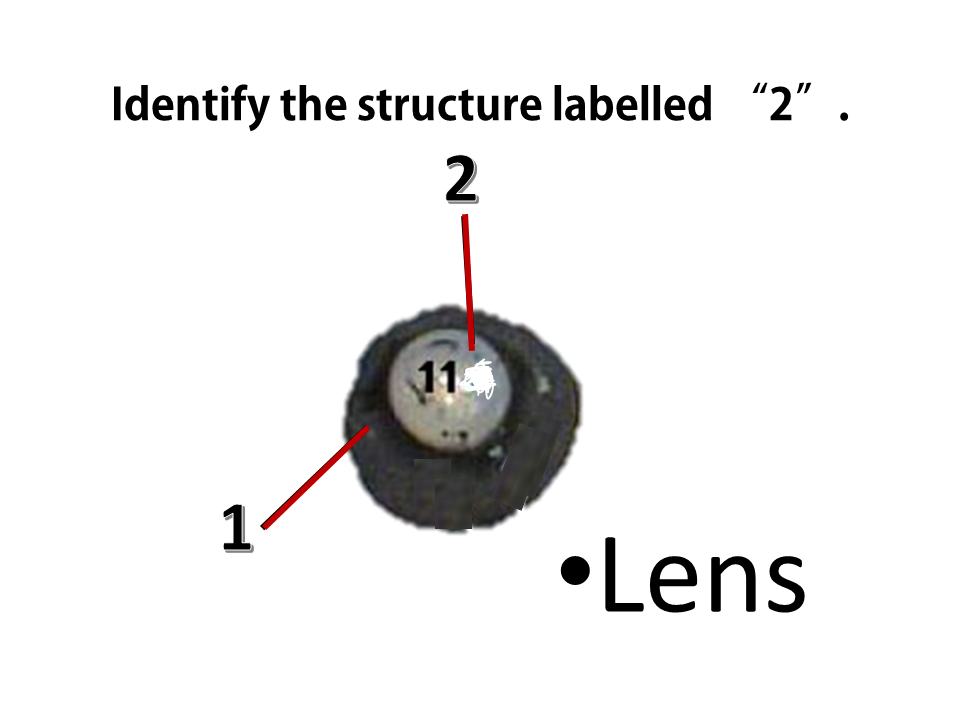 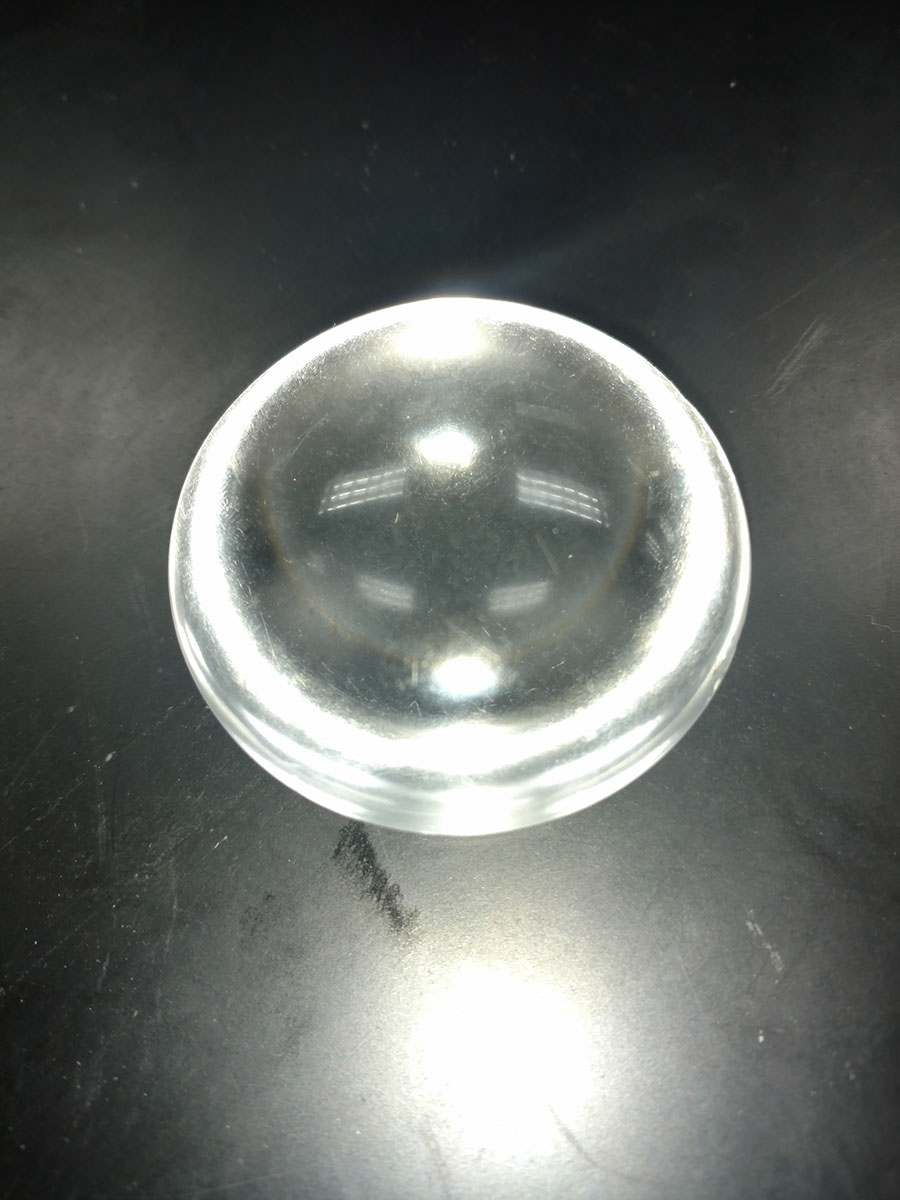 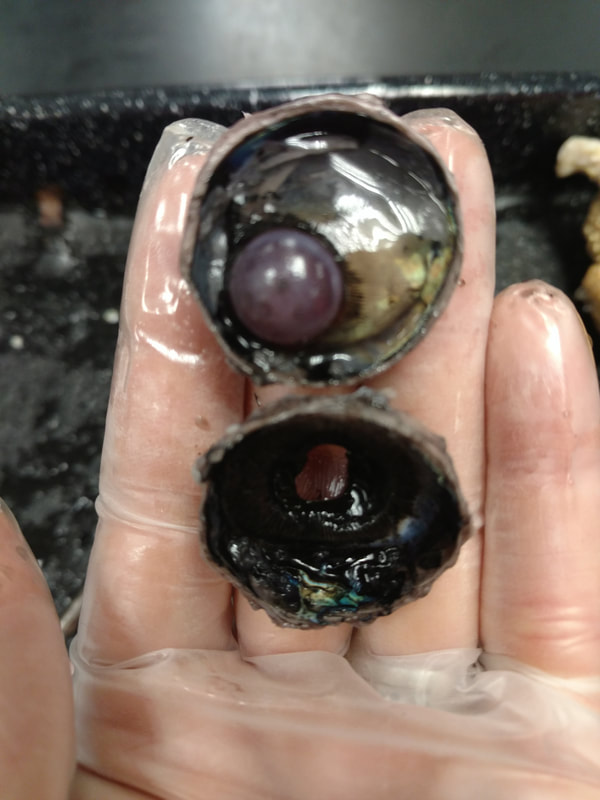 Accommodation
https://www.youtube.com/watch?v=YcedXDN6a88
The Ciliary Body is a Sphincter Muscle (meaning it is ROUND).
When sphincter muscles CONTRACT, the Lens is Squeezed.
Muscles of the Ciliary Body are CONTRACTED. 
Able to see CLOSE objects.
Light rays are bent MORE by the lens.
More Convex Lens =
Lens
Focal Point
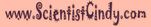 The cornea a clear structure that covers the iris and pupil. 
Images are upside down and reversed onto our retina.
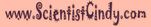 Cornea
Focal Point
Lens
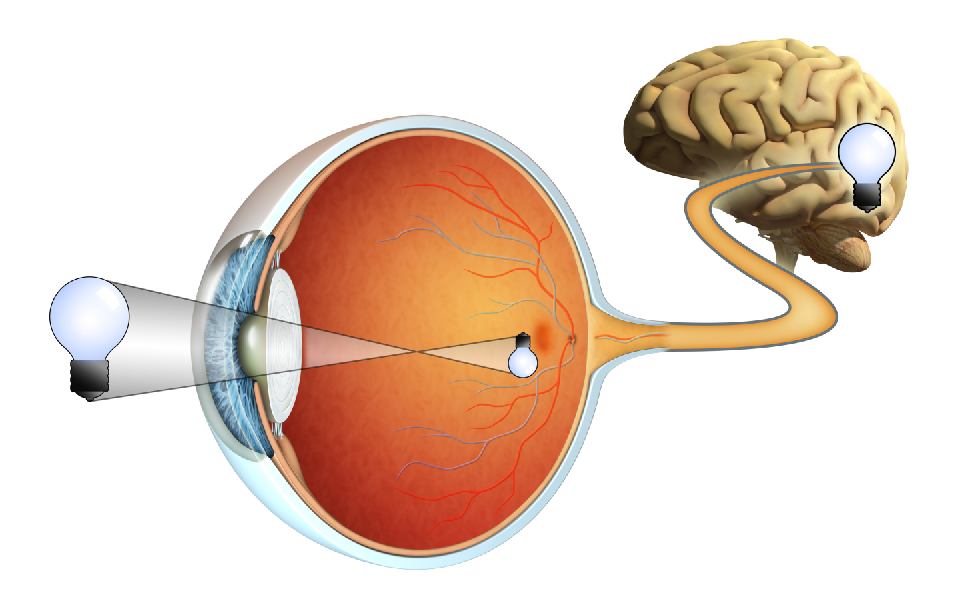 Can You Identify These Structures?
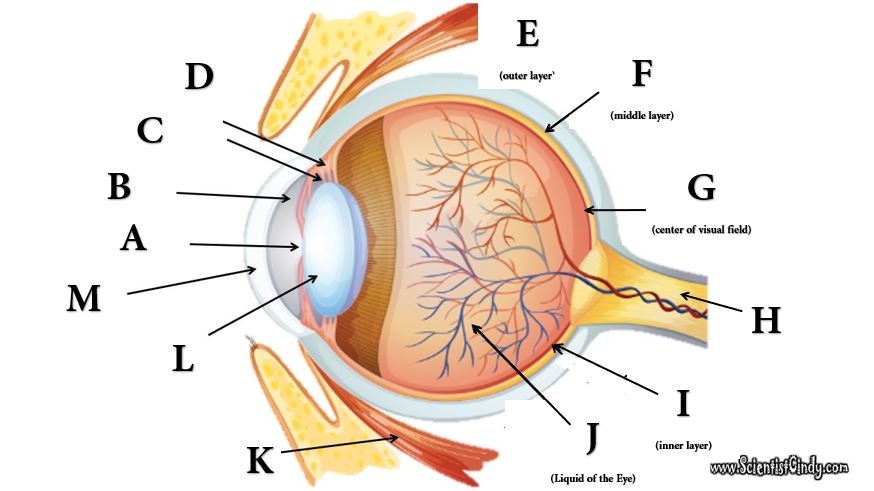 Crash Course
https://www.youtube.com/watch?v=o0DYP-u1rNM&t=506s
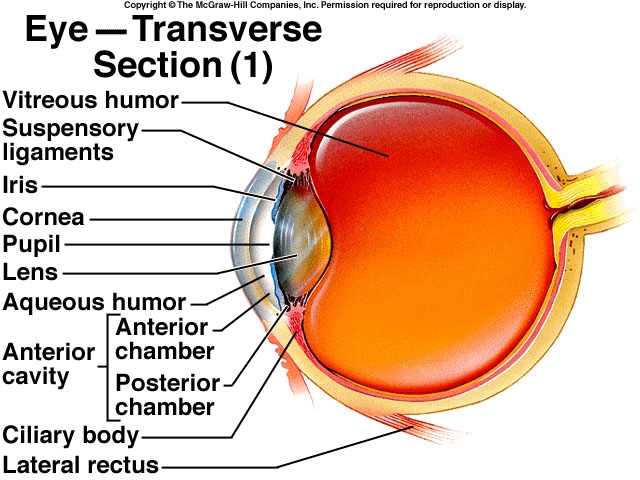 The vitreous humor (sometimes referred to as the vitreous body) is the gelatinous liquid that fills the eye. 
This liquid functions to maintain the pressure of the eye.
THE CILIARY BODY AND ​SUSPENSORY LIGAMENTS
​The ciliary body has ciliary muscles that control the shape of the lens. The ciliary body is connected to the lens by suspensory ligaments.
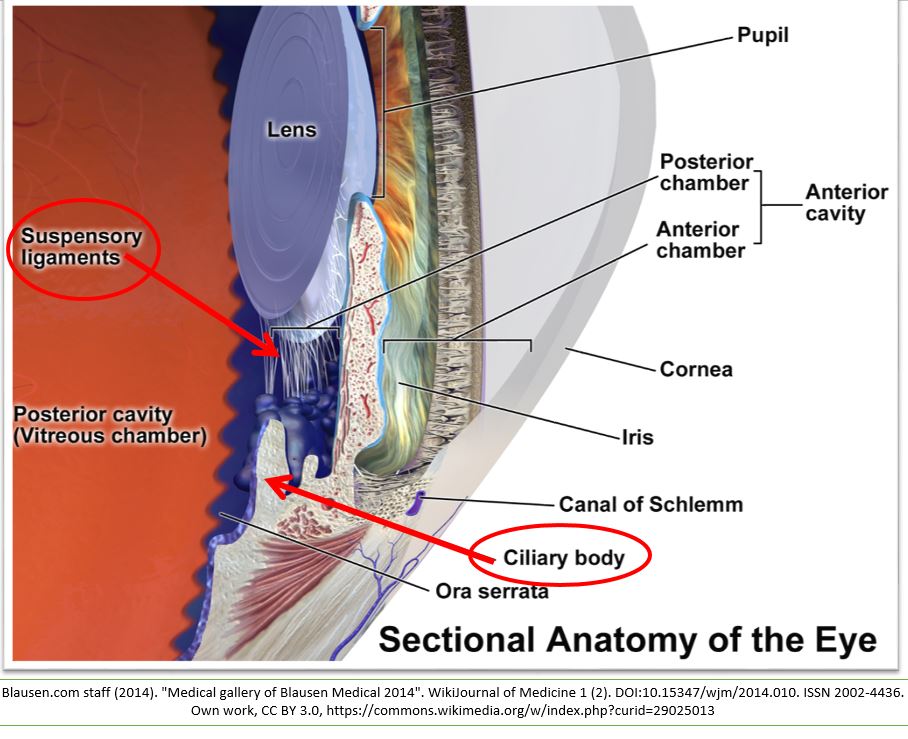 4. Conjunctiva
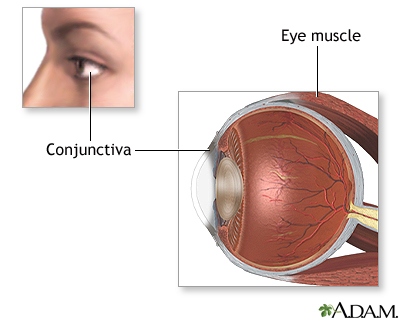 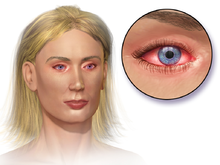 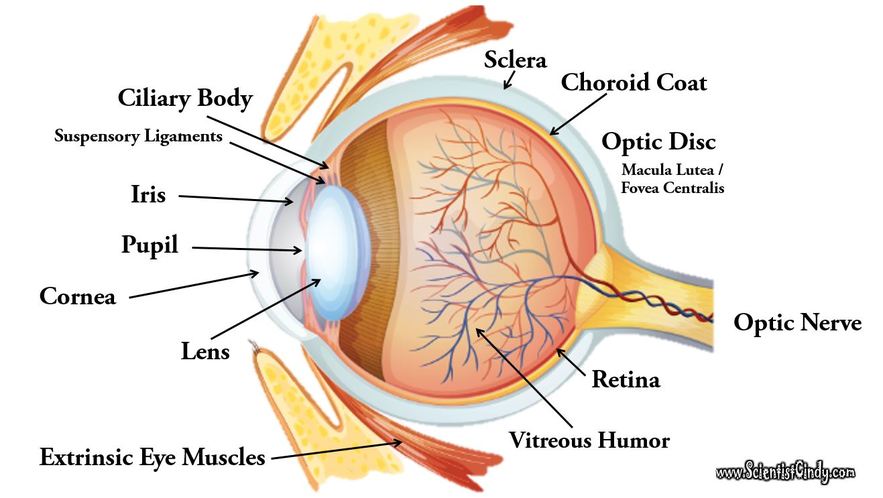 There are six extrinsic muscles of the eye (or globe). These muscles control the movement of the eyes. These muscles are called extrinsic eye muscles because their origin lies in the orbit and their insertion points are on the outside of the sclera.
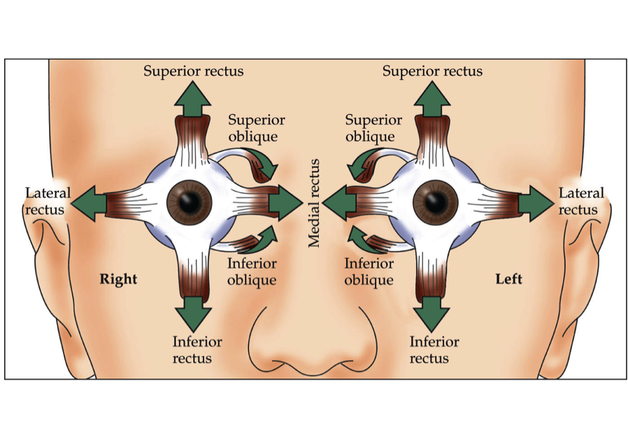 The six extrinsic eye muscles are as follows:
Superior and Inferior Rectus Muscles.
Lateral and Medial Rectus Muscles.
Superior and Inferior Oblique Muscle.
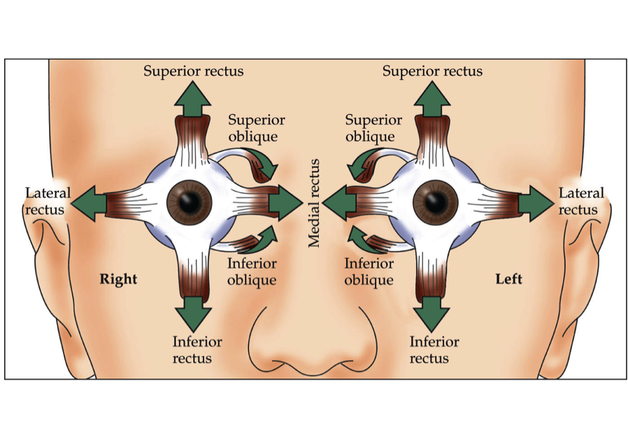 Muscles of the Eye
Medial and Lateral Rectus
The function of the rectus muscles of the eye allow the eye to look up, down, left and right.
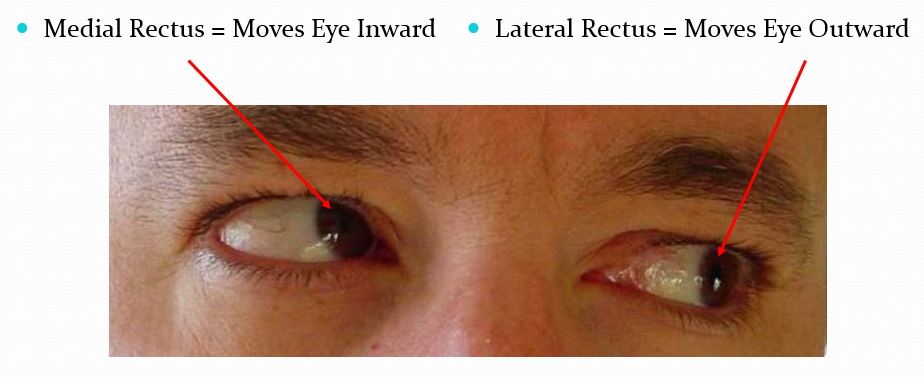 The Lateral and Medial Rectus Muscles of the eyeball work in opposite ways to allow to you to look outward with one eye, while you look inward with the other eye.
superior and inferior rectus muscles
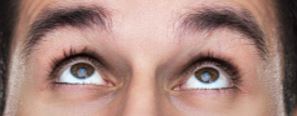 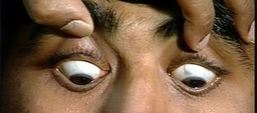 superior and inferior oblique muscles
The superior and inferior oblique muscles function to rotate the eyeball clock-wise and counter clock-wise to keep the eye from rotating when the rectus muscles are engaged.
Retina
	several layers “inside out”
Pigmented epithelium
Rods and Cones (photoreceptors)
Bipolar cells 
Ganglion cells
(vitreous humor)
Light is focused by cornea and lens on 
the Fovea centralis (“central pit”) which is in the 
center of the Macula lutea (“yellow spot”)
The third refractive component is the 
length of the eyeball.
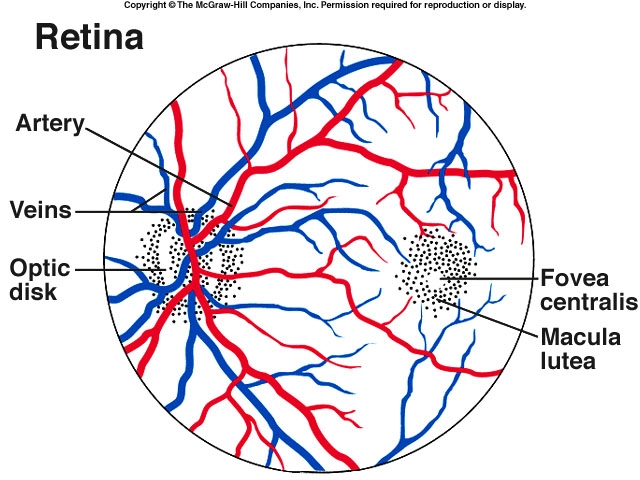 Fovea Centralis and Macula
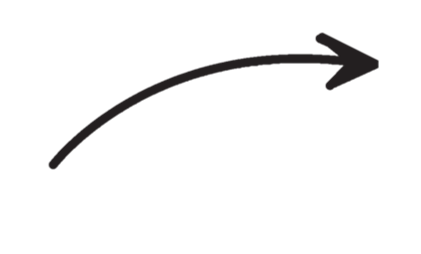 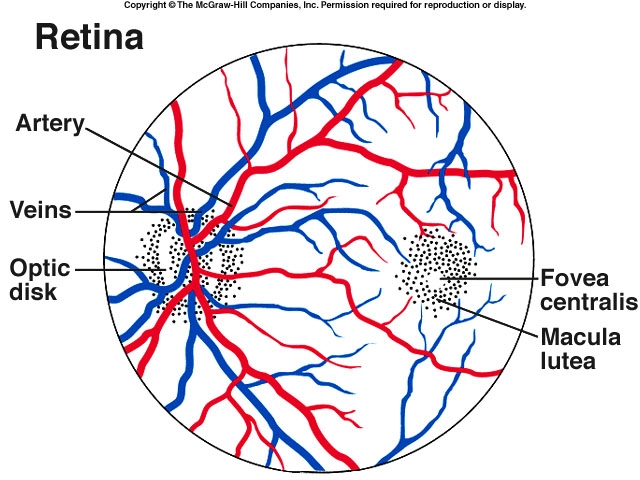 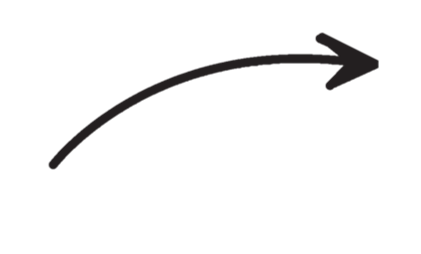 Optic Disk
Blind Sight
https://www.youtube.com/watch?v=4Xan6UqNCQ8
Refractive Disorders
Emmetropia – good vision 20/20
Myopia – nearsightedness
Hyperopia – farsightedness
Astigmatism – light does not focus to a single 	point on the retina
Presbyopia – “old sight” – loss of ability to 	accommodate or see up close
Emmetropia – good vision 20/20
Myopia – nearsightedness
Hyperopia – farsightedness
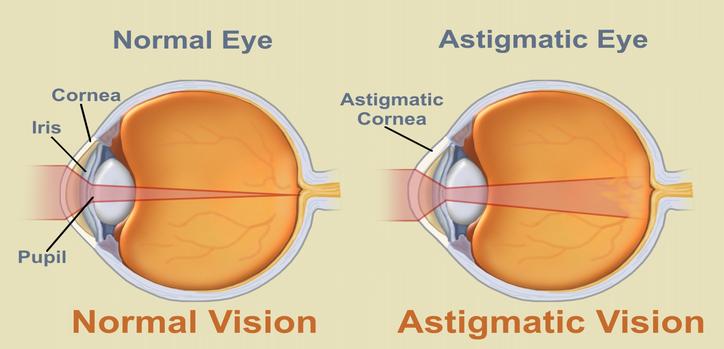 This Photo by Unknown Author is licensed under CC BY-SA
Astigmatism – light does not focus to a single point on the retina
Presbyopia – “old sight” – loss of ability to 	accommodate or see up close
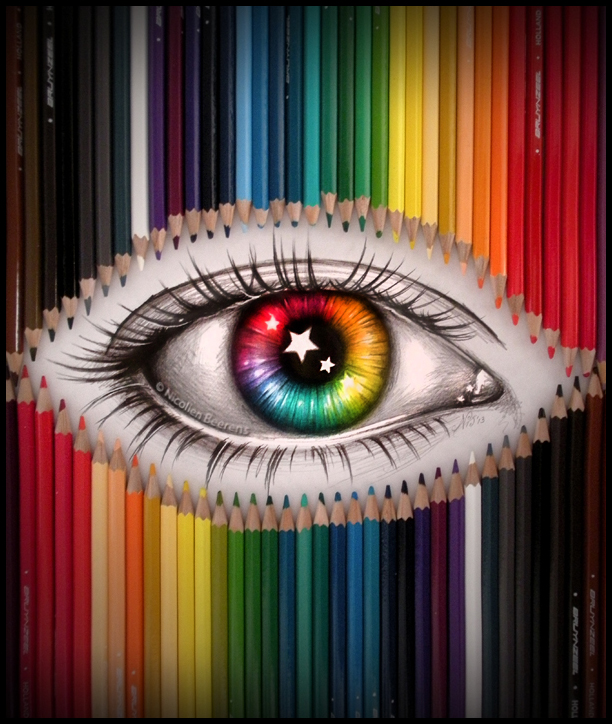 Color vision
3 kinds of cones:	blue, green and red

Wavelength of pigments may be shifted, causing
	color blindness
Red – green color blindness most common
Sex-linked trait carried on X chromosome
(Males only have one gene for color vision)
Rods:				Cones:
Can see in dim light		Require more light
See in black and white    	See in color
Respond to movement	Give best acuity
Found more in periphery  More central, esp.
						 in fovea centralis
Use both eyes to perceive depth – “depth perception”
Nasal (medial) optic fibers cross at the optic chiasm
Temporal (lateral) fibers do not cross over
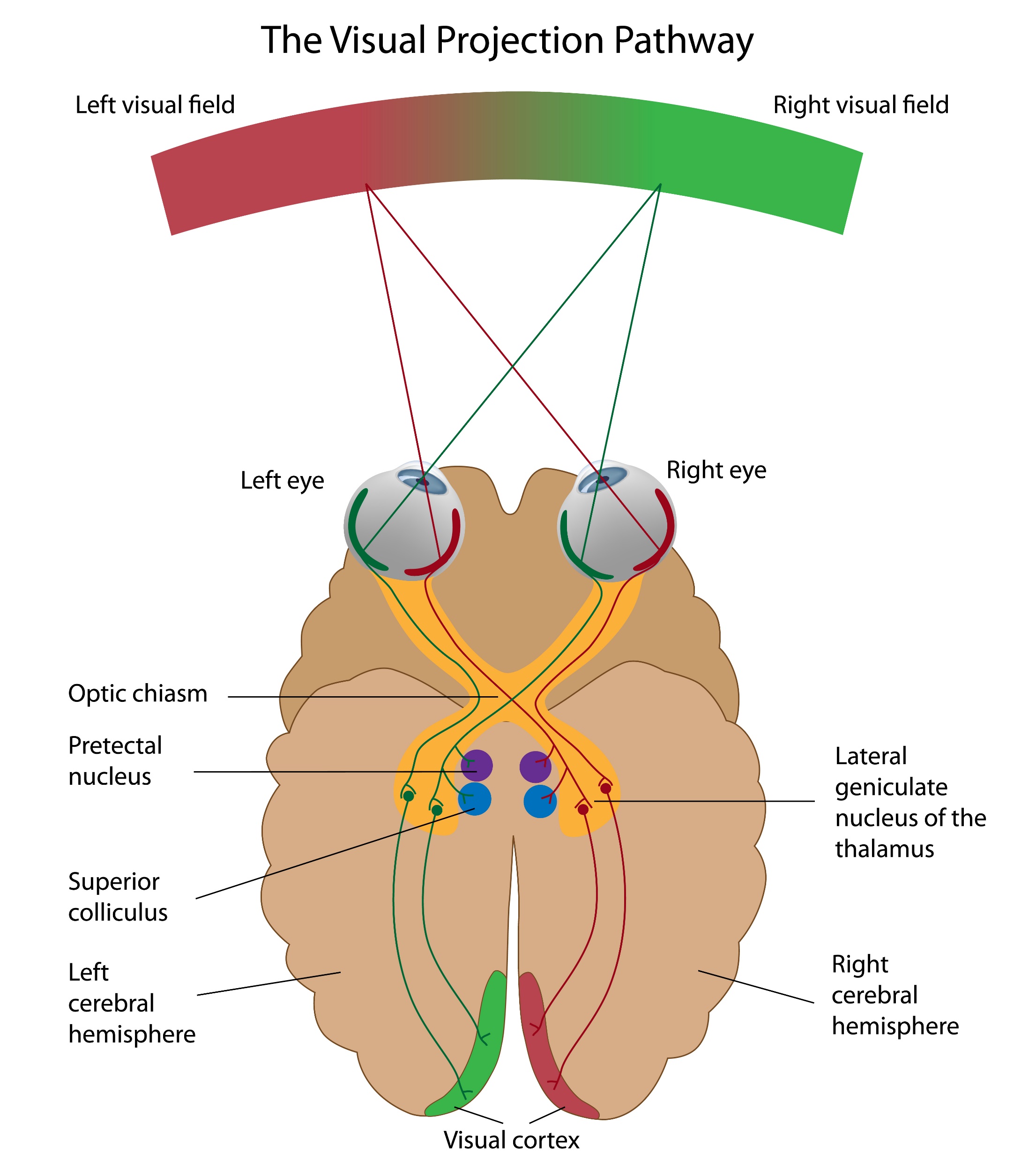 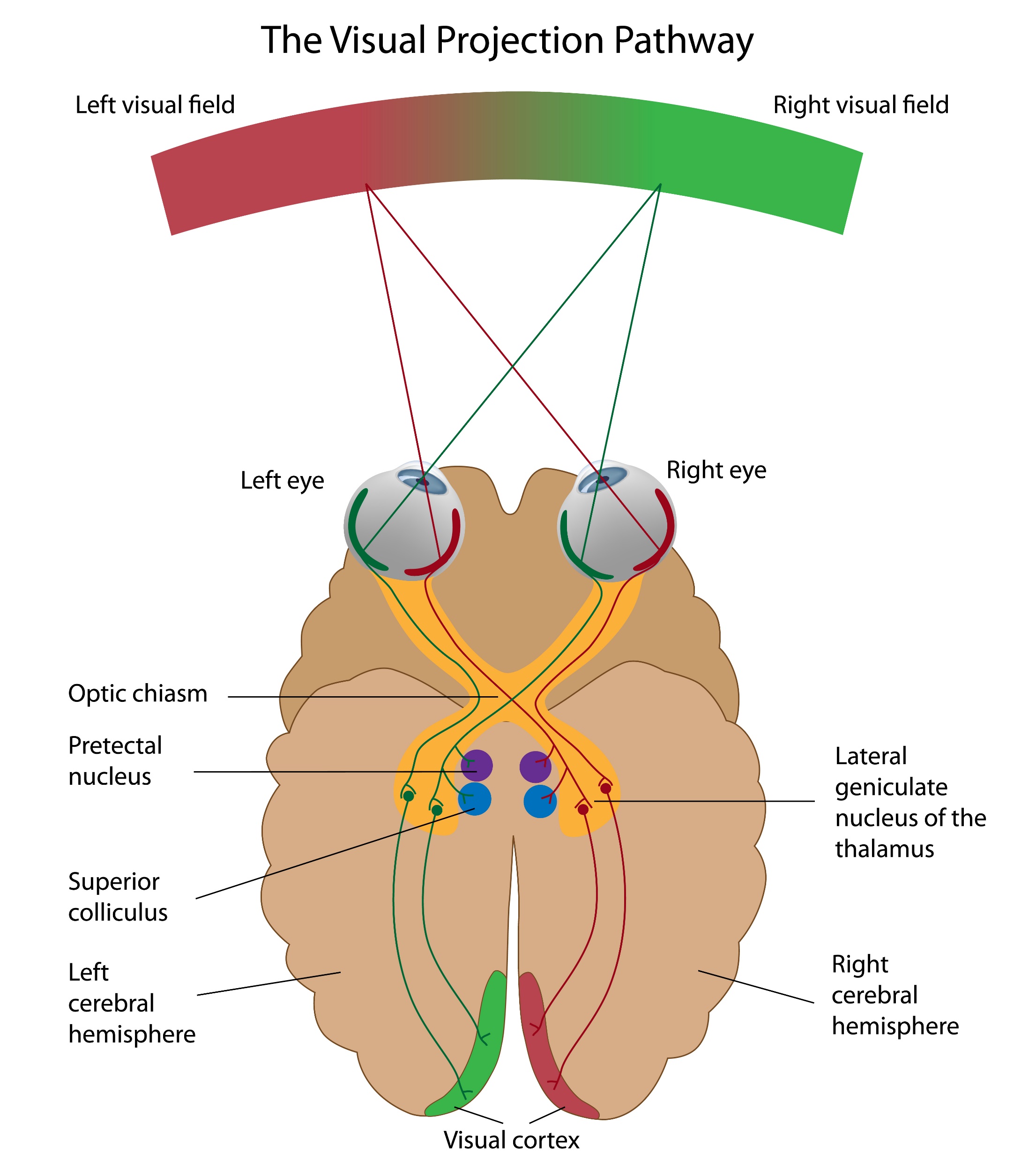 Each visual cortex (R &L) receives information from both eyes so it can compare what each eye sees.
https://www.youtube.com/watch?v=R4SYxTecL8E
Retina
https://www.youtube.com/watch?v=-zzRamRKKdc
The choroid coat is a highly-vascularized layer of connective tissue that surrounds the eye. The choroid coat lies between the retina and the sclera. The function of the choroid coat is to provide oxygen and nourishment to the retina.
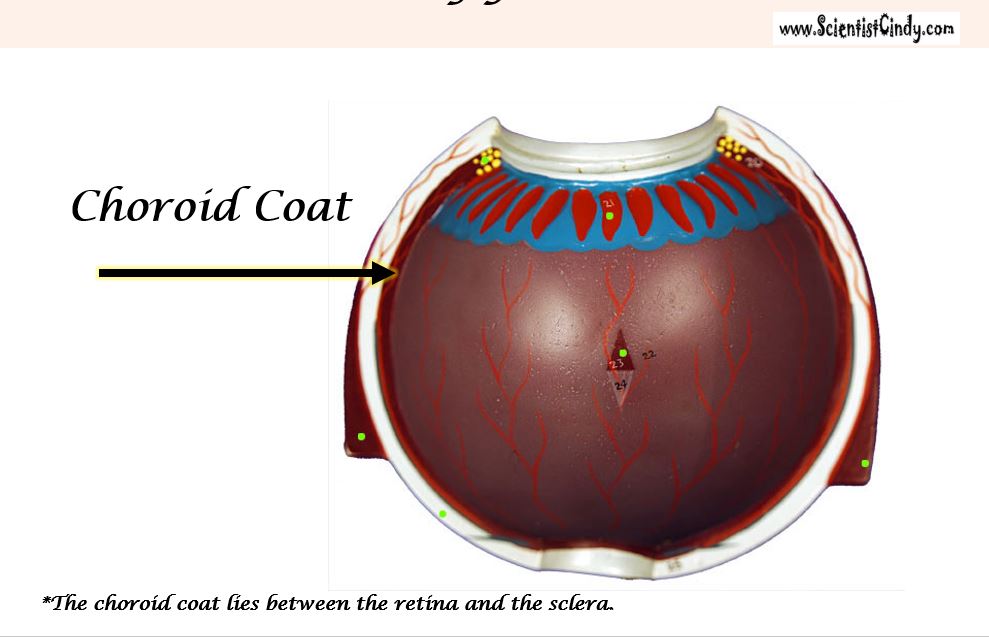 The Retina
The word 'retina' comes from the Latin word for 'net’. 
The retina is the innermost layer located at the back of the eye. 
The function of the retina is hold the photoreceptors. 
The photoreceptors contain pigments that change shape when light hits them.
There are two types of photoreceptors; rods and cones.
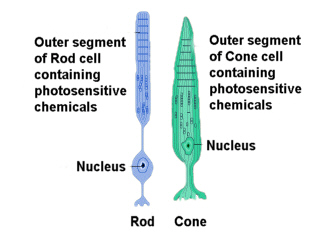 Photoreceptors convert visual information into action potentials (nerve impulses) that will travel to the brain via the optic nerve.
Rods are photo receptors that respond to levels of light (shades of black and white) and do not process any color information.
 The rods make up the major portion of your peripheral vision and are very useful in low-light situations, such as driving at night.
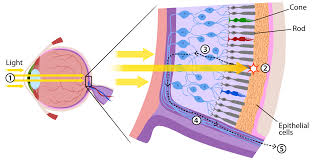 Your cones, however are able to process color information. 
Cones dominate the central portion of your vision which focuses on the fovea.
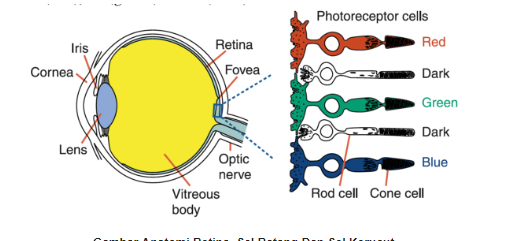 You have 3 types of cones, each specializing in either the RED, GREEN or BLUE, electromagnetic waves of the visible spectrum. -The combination of stimulation of these 3 cone types are able to give you all of the colors you see!
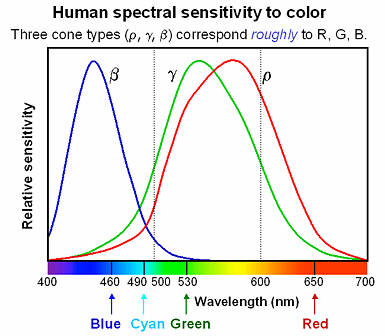 Layers of the Retinaphotoreceptors, bipolar cells and ganglion cells
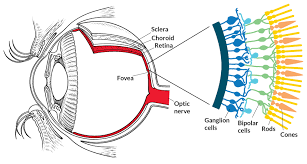 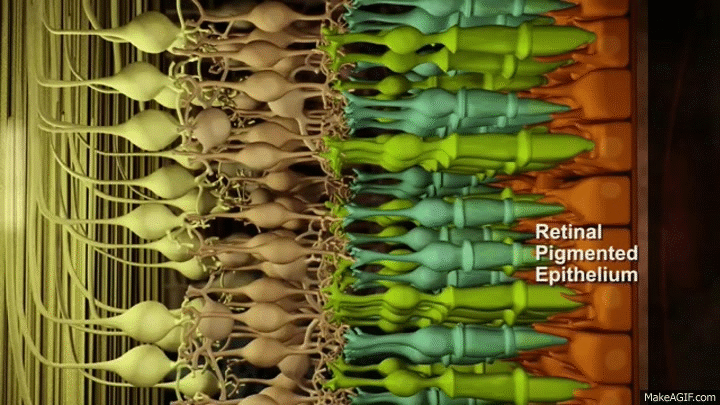 The optic nerve is made up of axons of the ganglion cells that make up the last layer of the retina.
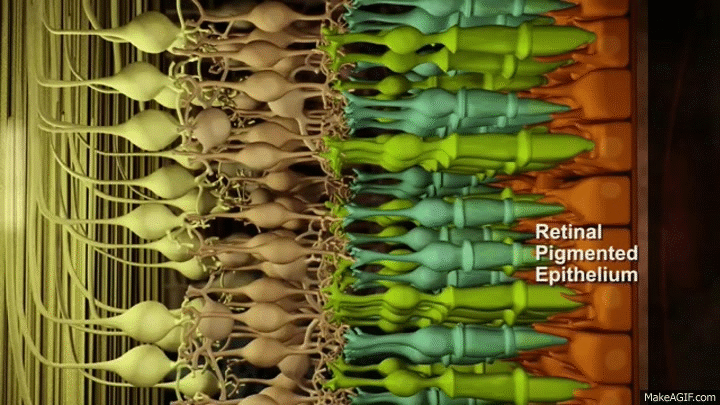 The Optic Nerve
The visual information is gathered by the photoreceptors (the sensory cells of the retina), and processed and sent through the layers of the retina. The outermost part of the retina is made up of ganglion cells. 
The axons of the ganglion cells make up the optic nerve. 
The optic nerve functions to send the visual sensory information from the retina to the brain.
The point at which the optic nerve leaves the eye (globe) it forms the optic disc.
The optic disc is devoid of photoceptor so it forms our blind spot.
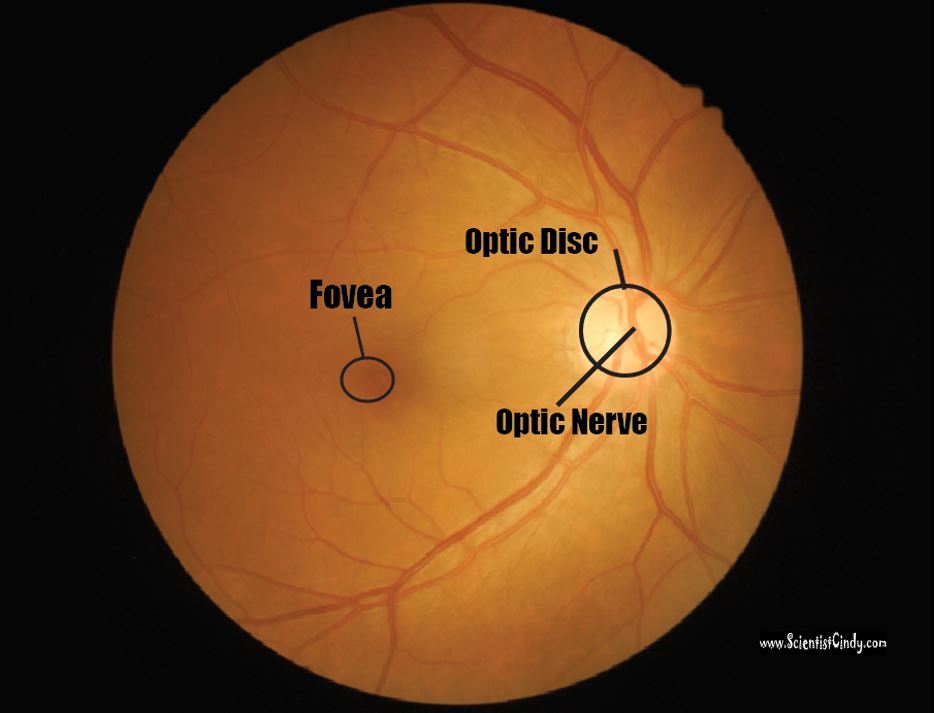 The Optic Disk
The point at which the axons of the ganglion cells leave the eye to form the optic nerve, is called the Optic Disc. 
The Optic Disc is essentially a pathway from the eye to the brain. 
This pathway is devoid of photoreceptors and creates a small "blind spot" in our visual field that we are normally completely unaware of!
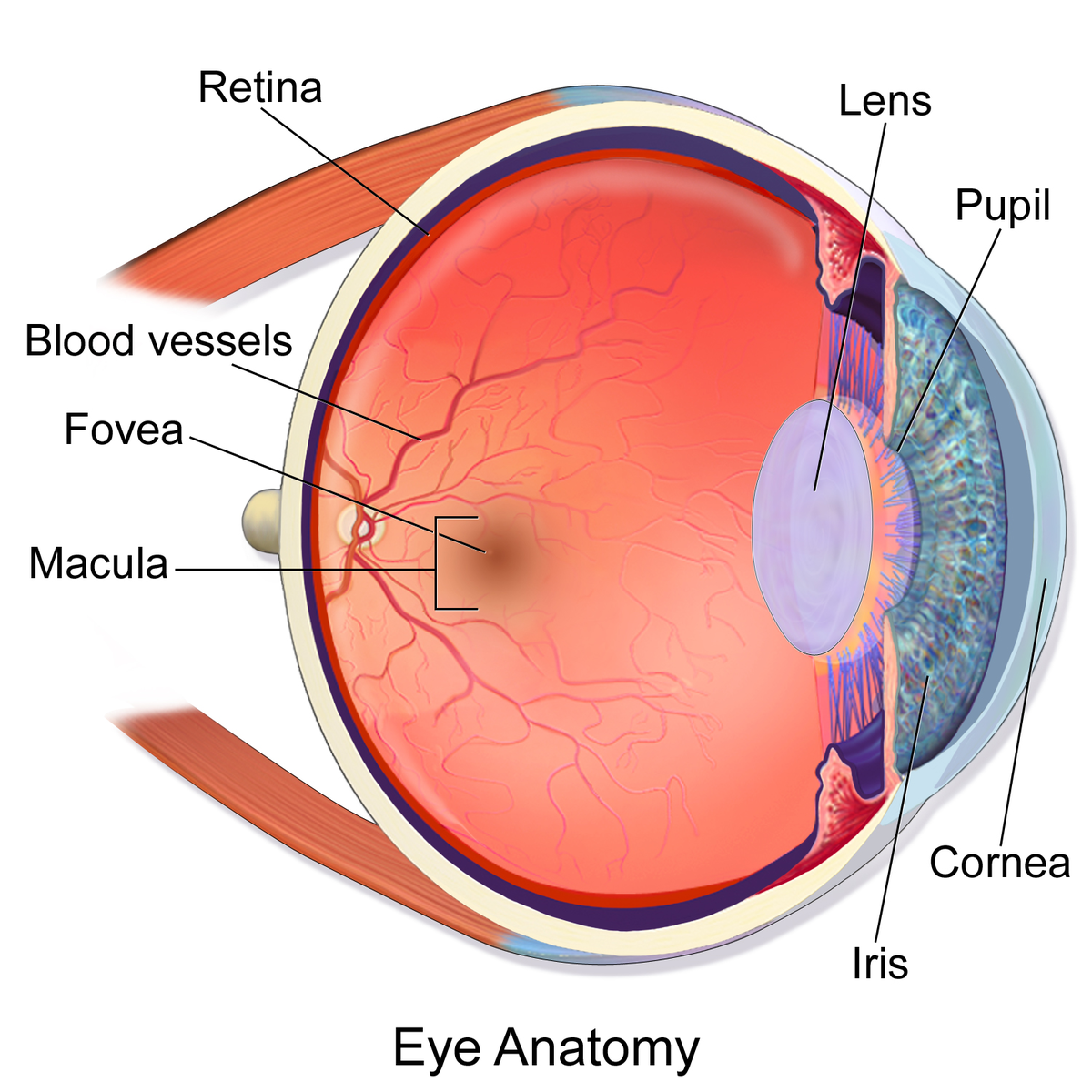 The center of your field of vision is the most clear. This is due to a part of the retina called the Fovea Centralis (which lies within a slightly larger region called the Macula Lutea)
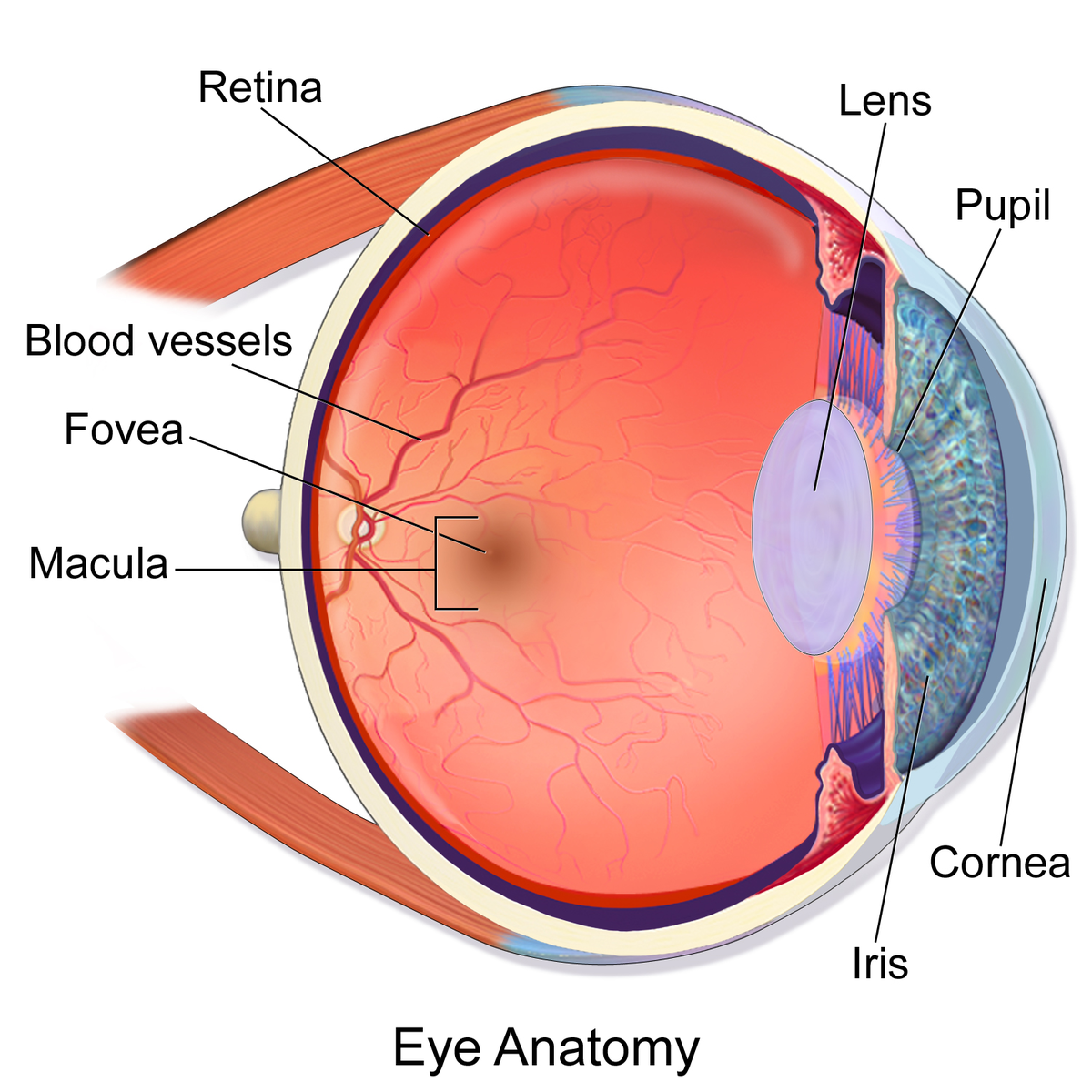 The Fovea Centralis has the highest concentration of cones (cells that code for colored vision) than anywhere else in the retina.